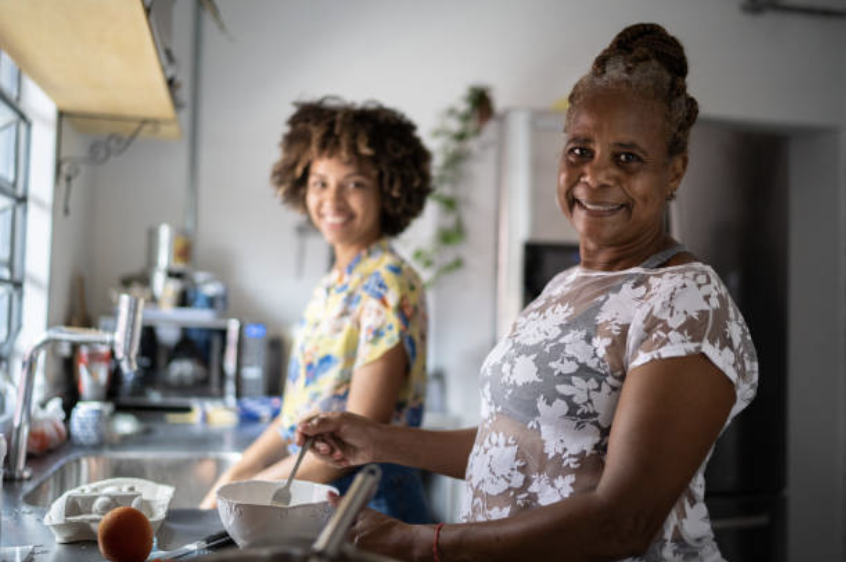 Посібник для
помічників по догляду
Початок роботи в мобільному додатку Help at Home Caregiver Connect
Розроблено доглядальниками для доглядальників
Мобільний додаток Help at Home Caregiver Connect надасть Вам зручніший доступ до ресурсів та підтримки, які Вам потрібні, дозволяючи зосередитися на догляді за Вашими клієнтами!


Завантажте та зареєструйтеся вже сьогодні!
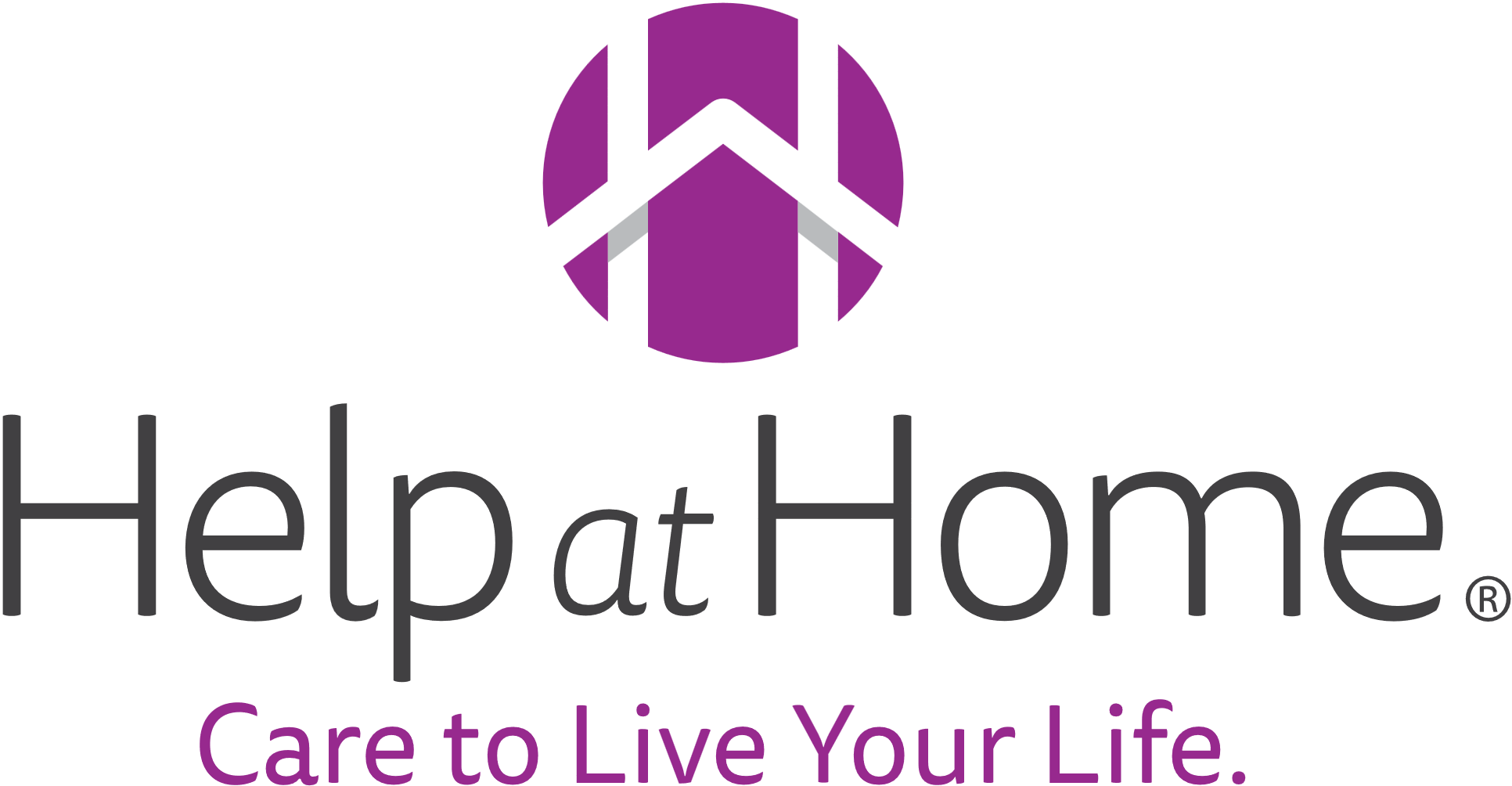 Давайте 	розпочнемо!
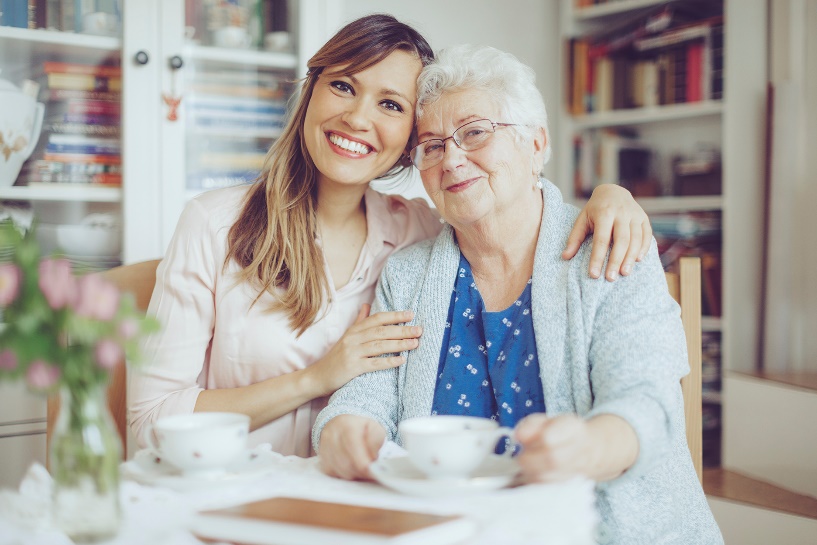 1
Завантажте додаток
Пристрої Android: Натисніть тут
або скануйте QR-
код нижче!
Пристрої Apple:
Натисніть тут
або скануйте QR-код нижче!
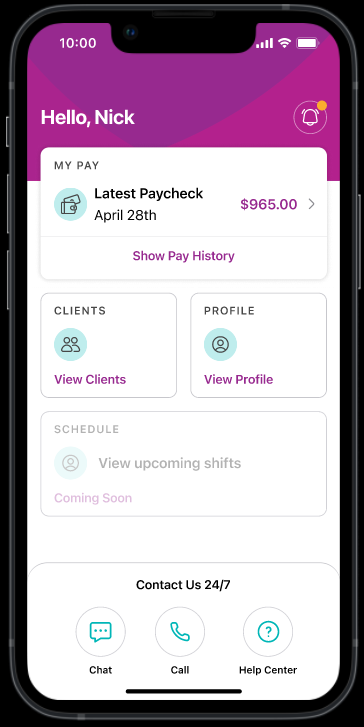 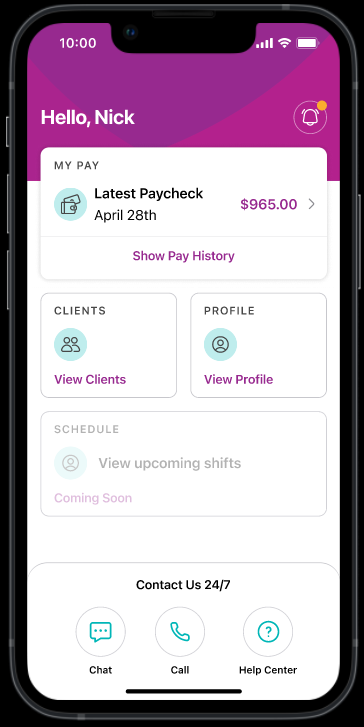 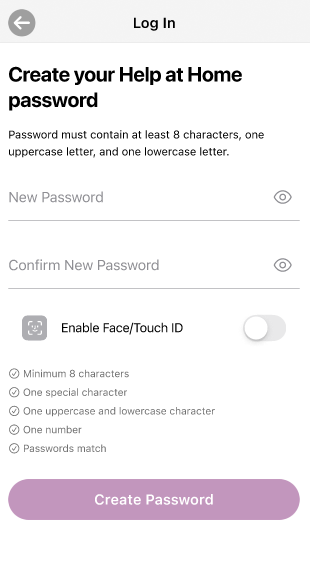 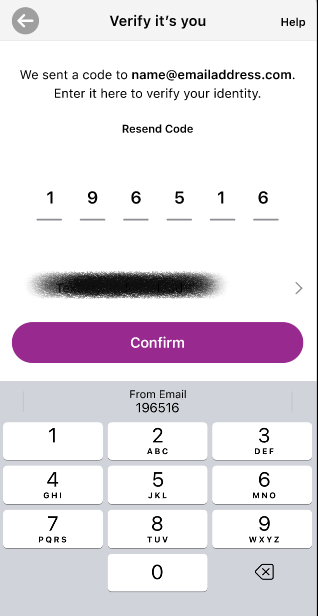 Натисніть на посилання нижче або відскануйте QR-коди праворуч, щоб завантажити додаток на Ваш пристрій Apple або Android
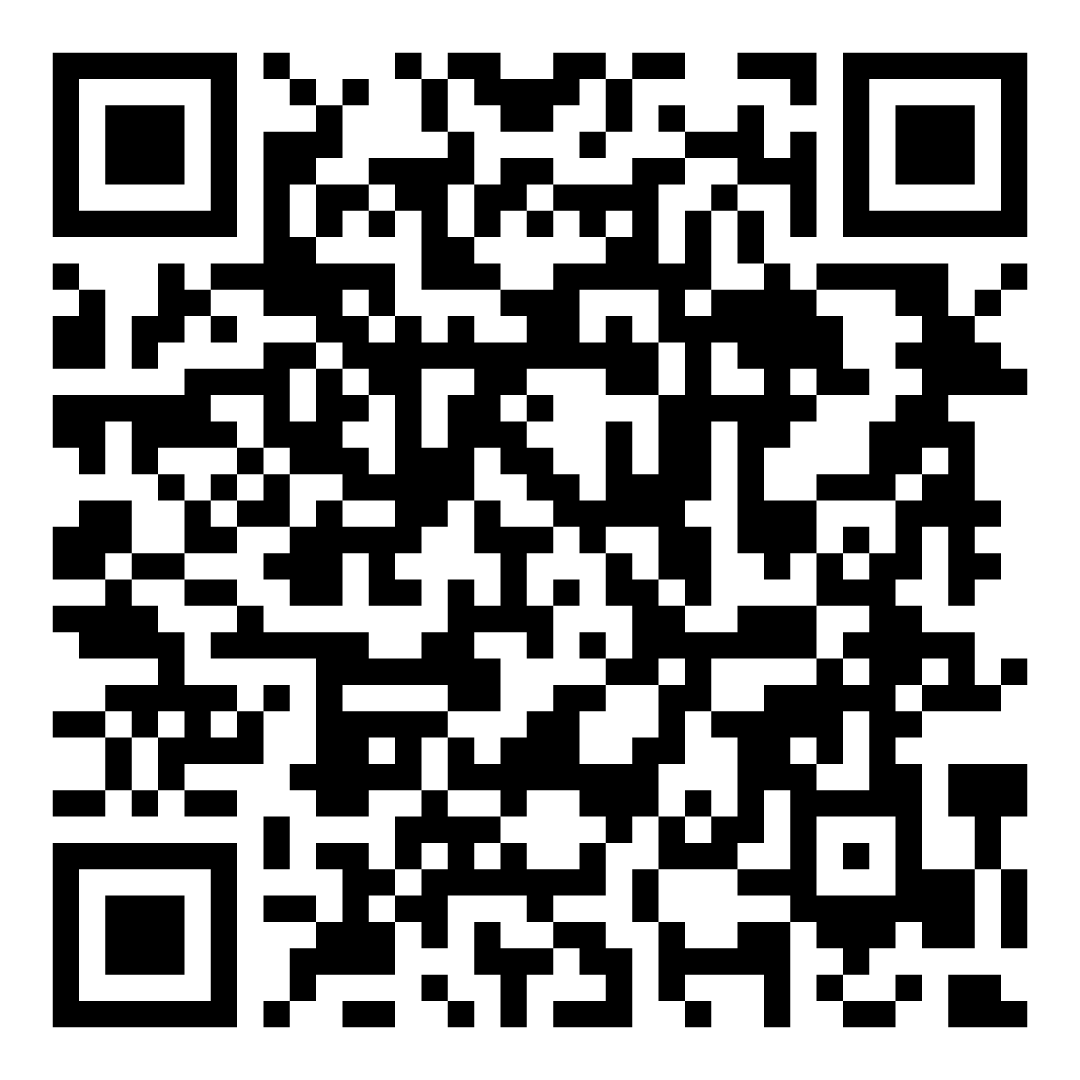 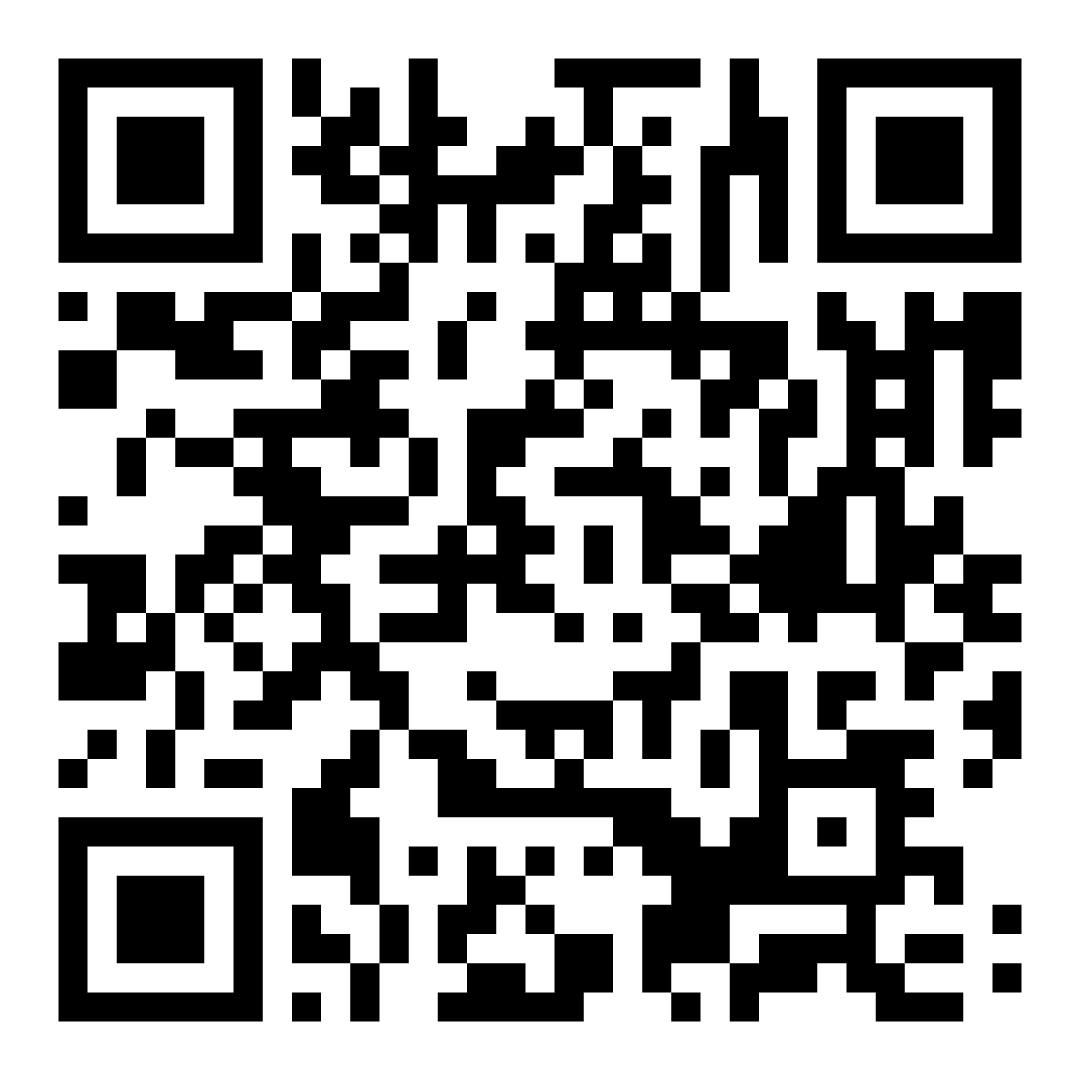 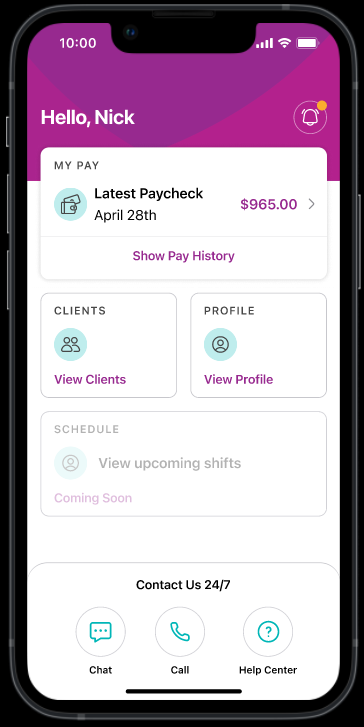 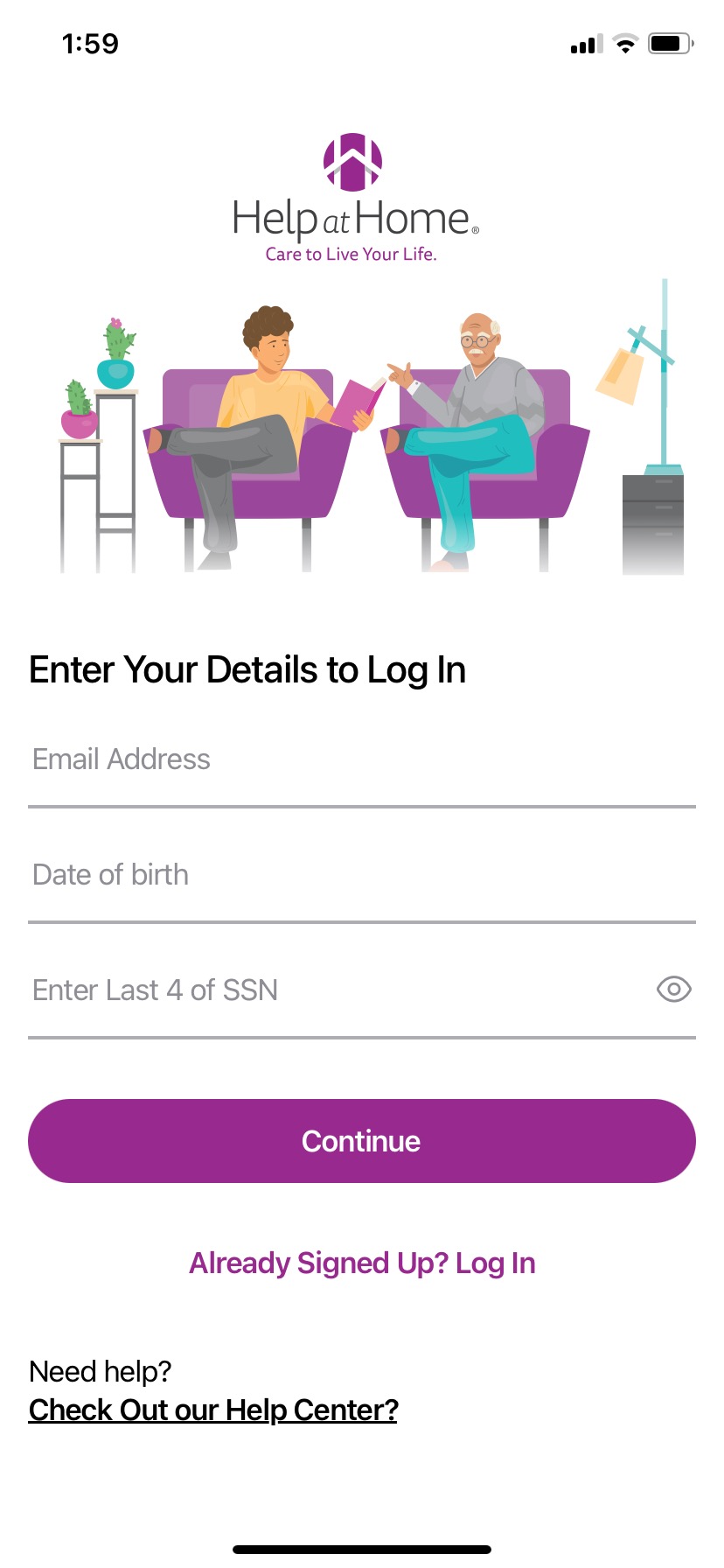 2
Реєстрація
Введіть Ваш email, дату народження та останні 4 цифри номера SSN, потім натисніть Продовжити
Введіть 6-значний код, надісланий на Вашу електронну пошту, та натисніть Підтвердити
Створіть пароль, введіть його двічі та натисніть Створити пароль

Підказка: Натисніть Увімкнути Face/Touch ID, щоб пришвидшити вхід у систему в майбутньому!
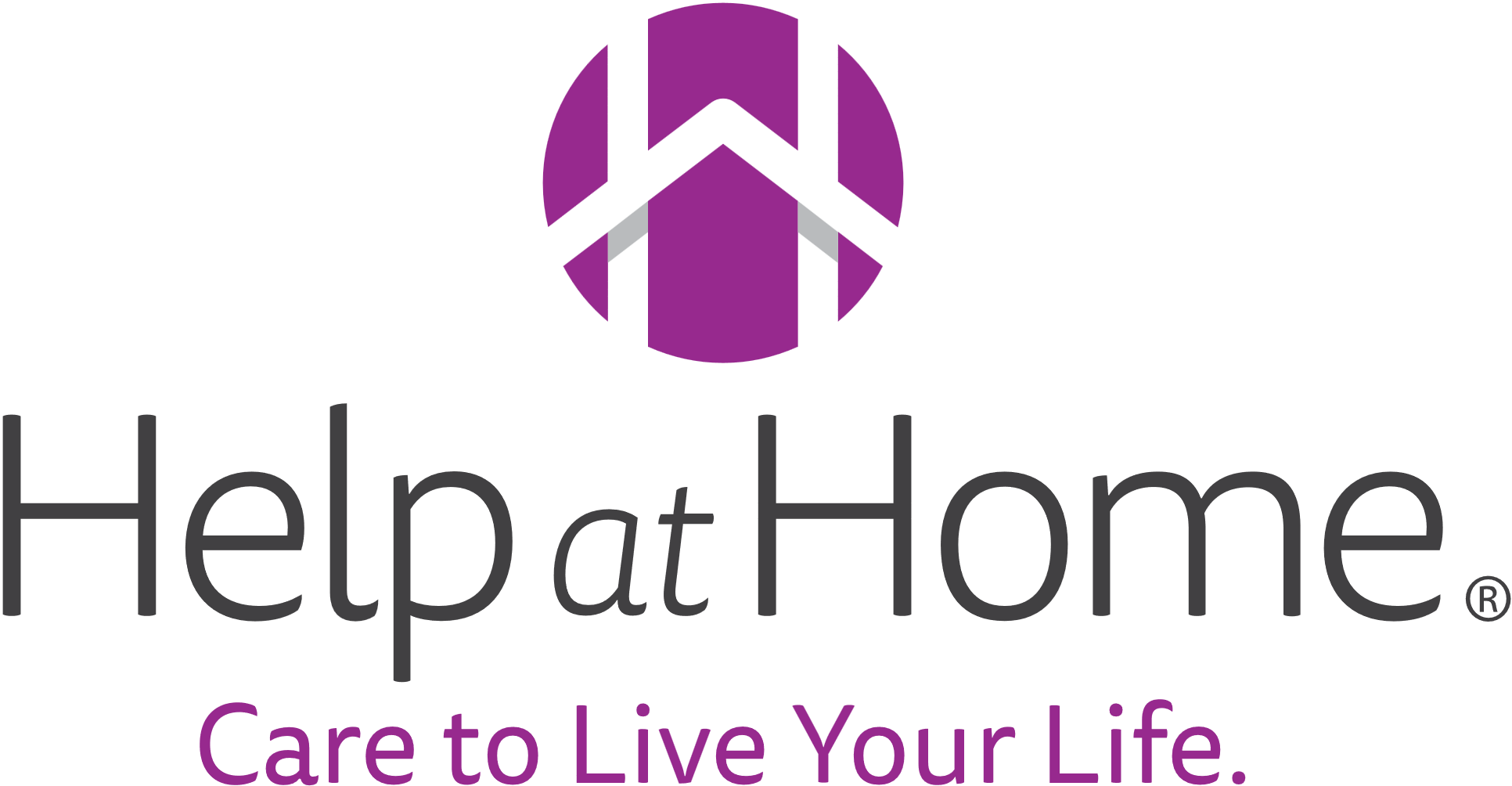 Увімкнення оновлень
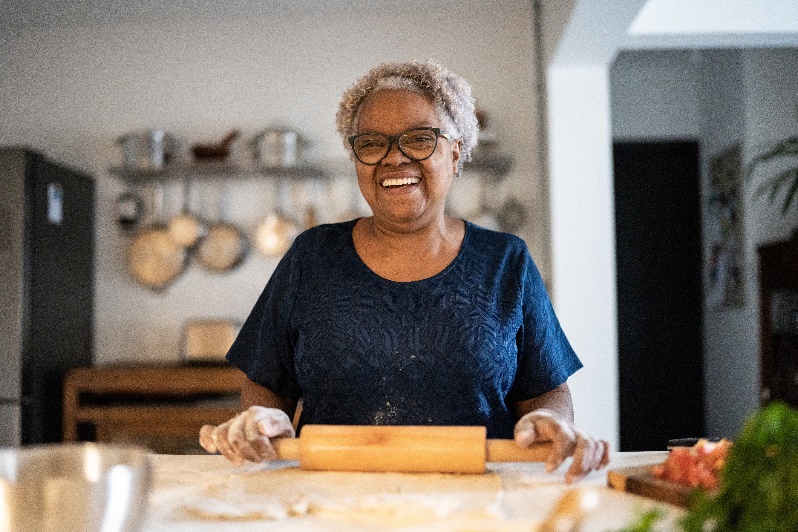 Щоб отримувати майбутні покращення додатку та нові функції, увімкніть автоматичне оновлення!
Пристрої Apple
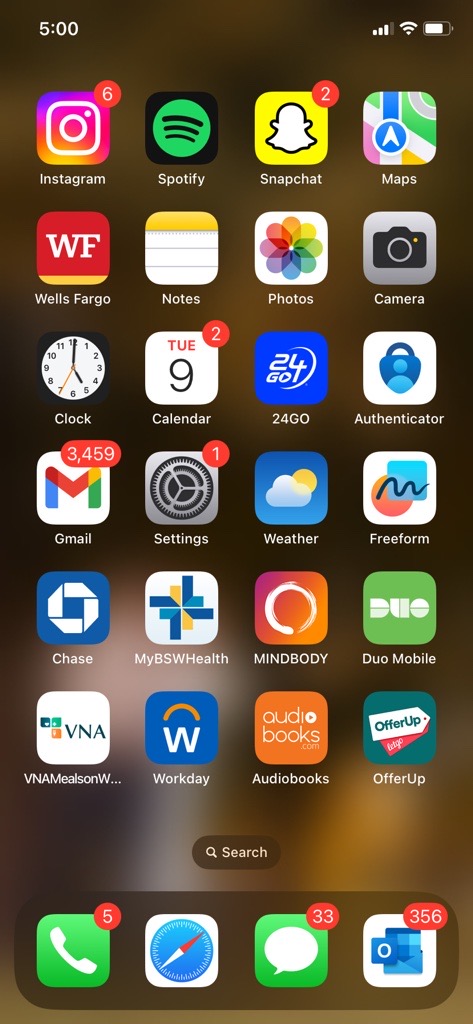 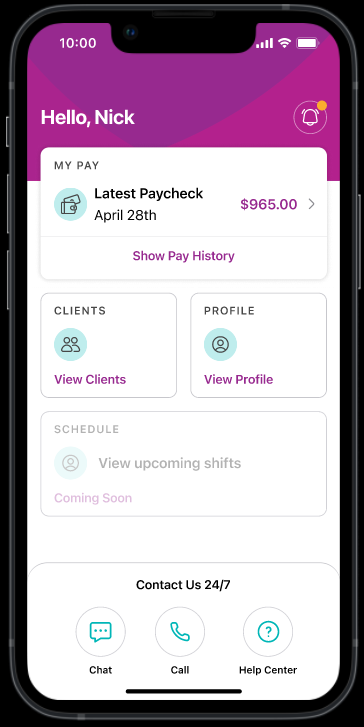 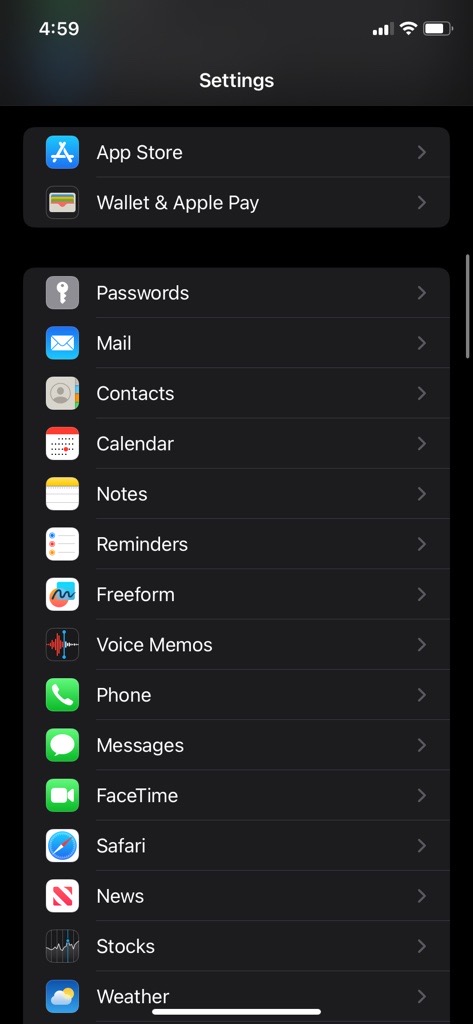 Відкрийте Налаштування
Натисніть App Store
Увімкніть Автооновлення додатків
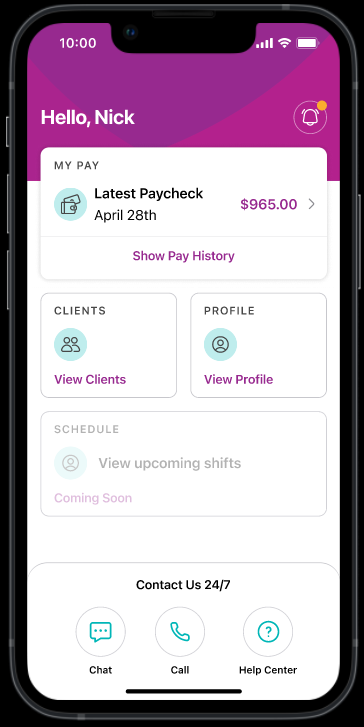 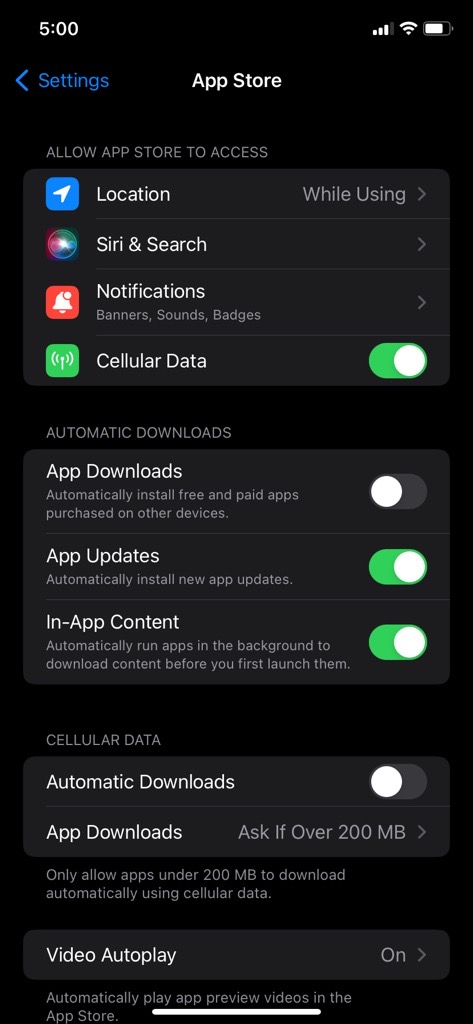 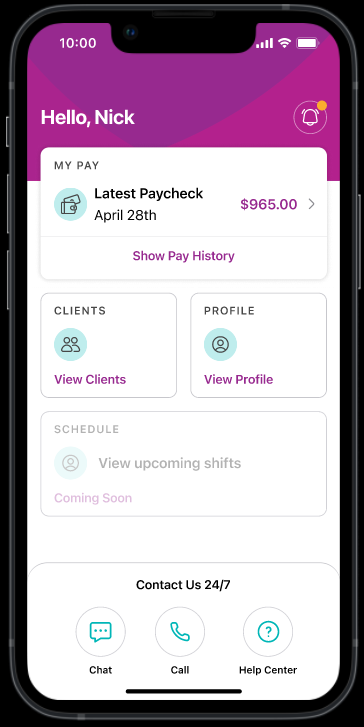 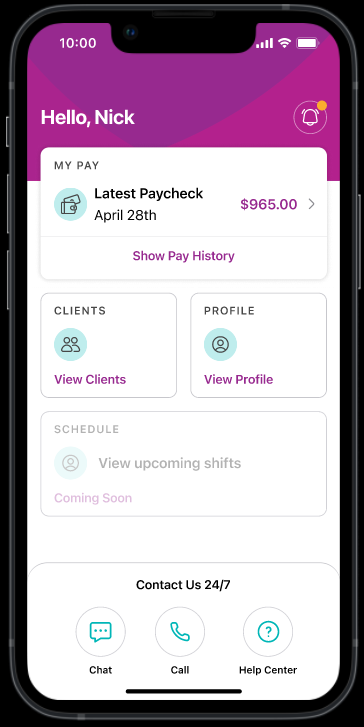 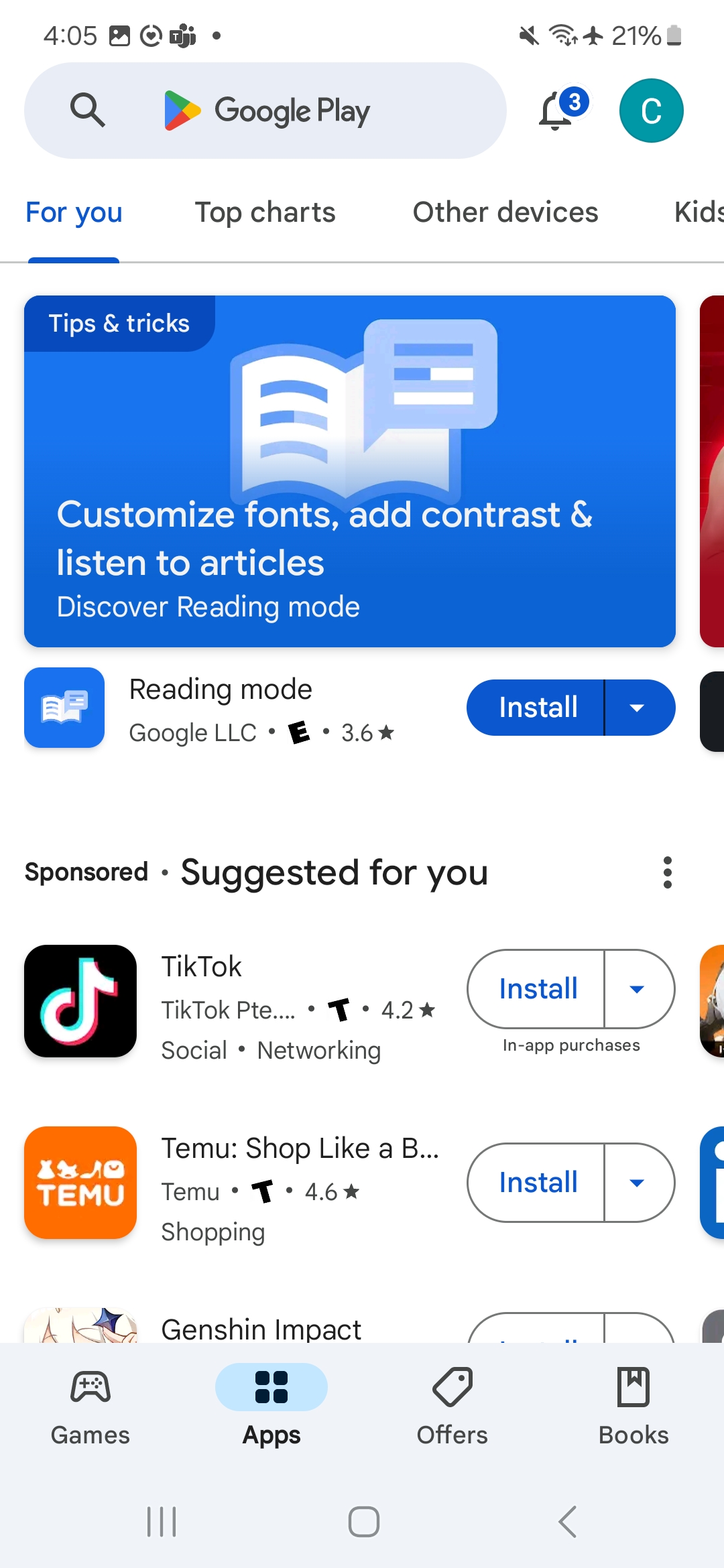 Пристрої Android
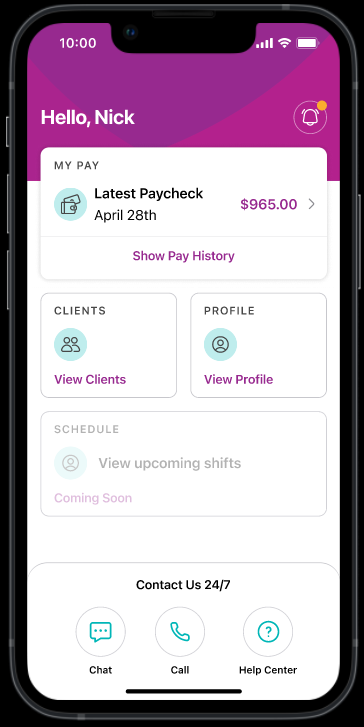 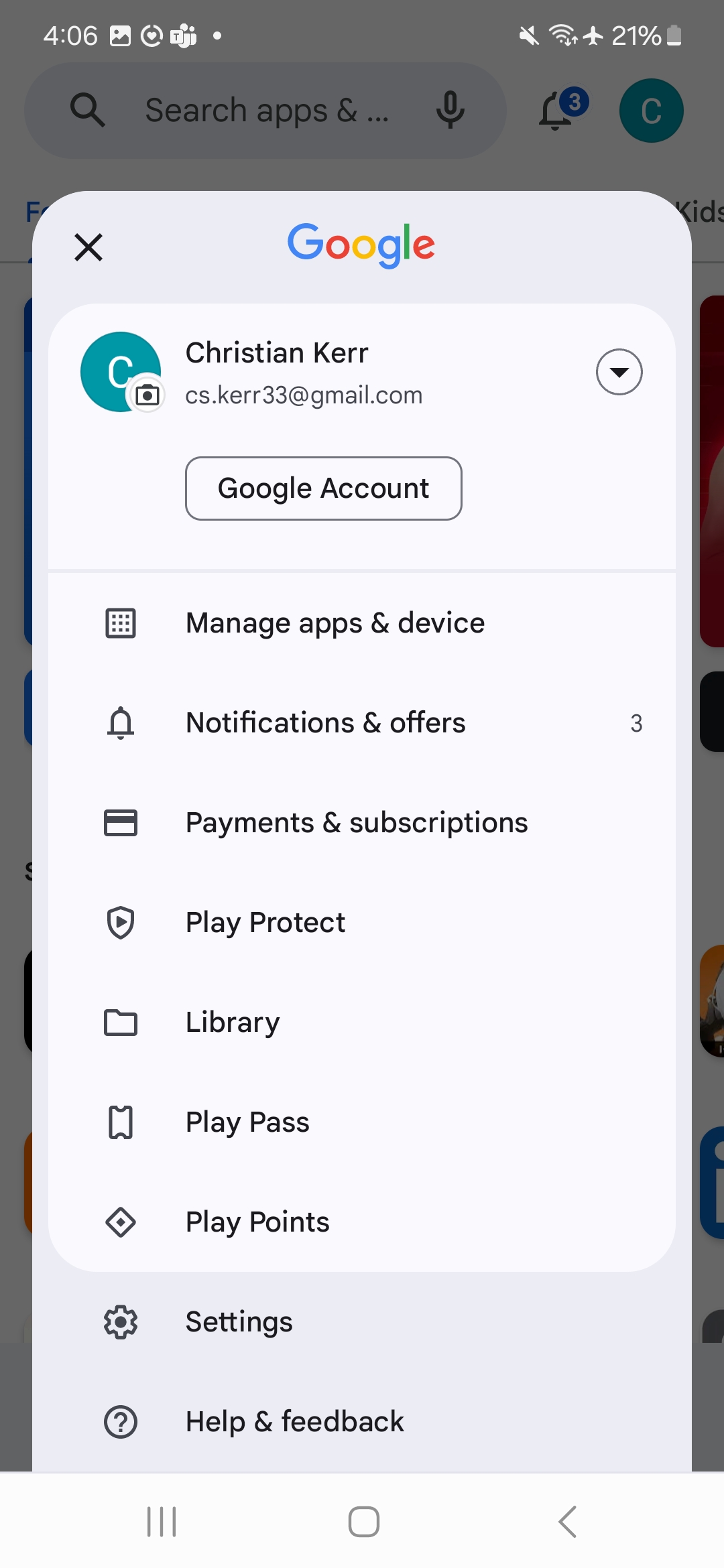 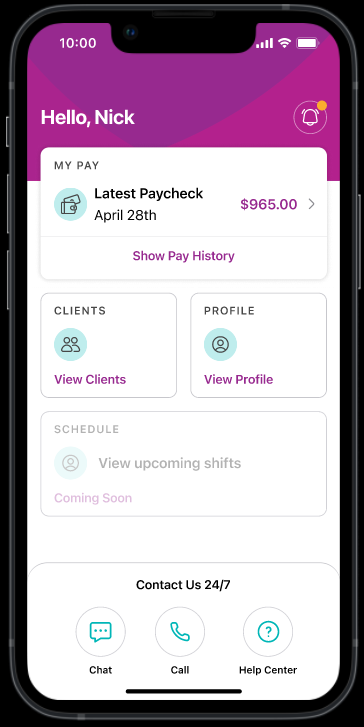 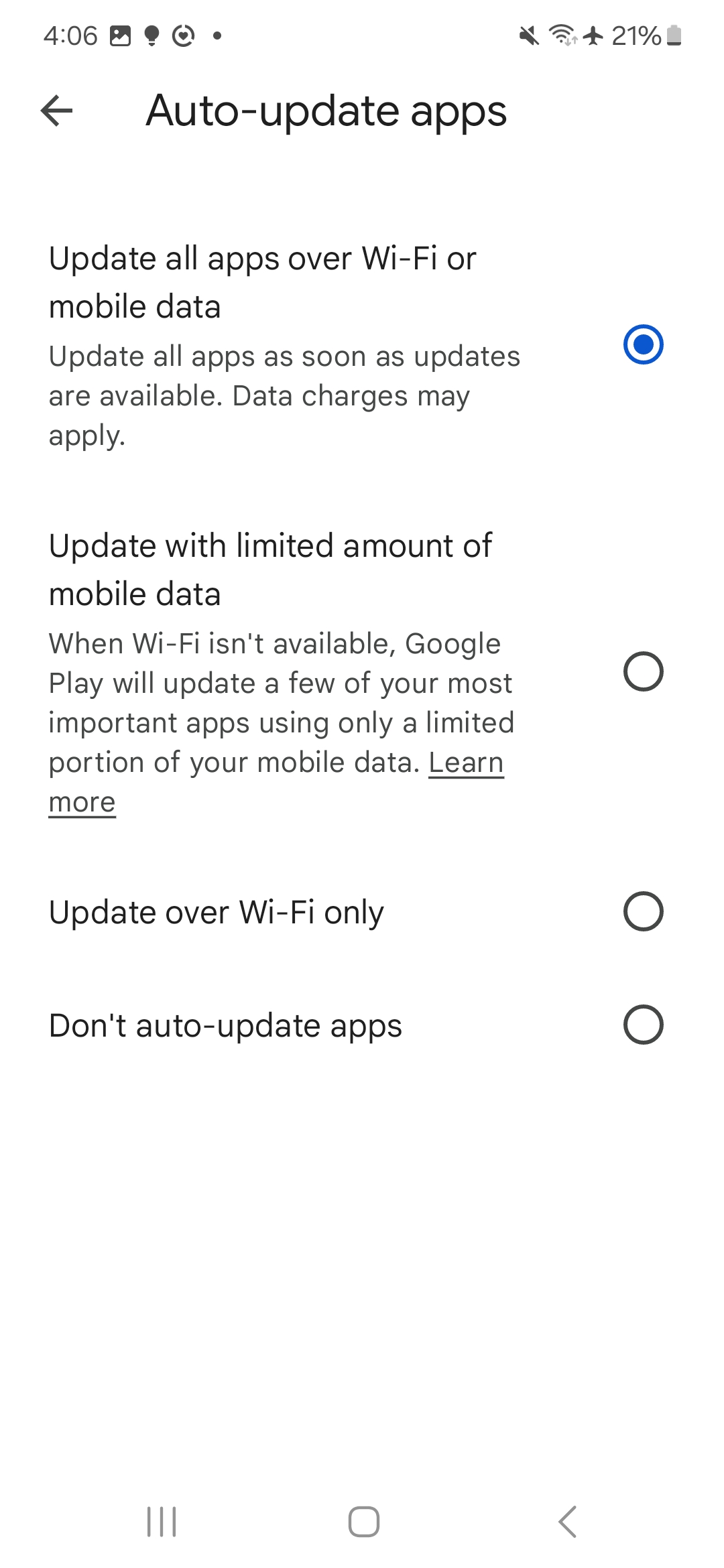 Відкрийте Google Play Store
Натисніть іконку акаунта у верхньому правому куті
Виберіть Налаштування
Натисніть Налаштування мережі
Виберіть Автооновлення всіх додатків через Wi-Fi або мобільні дані
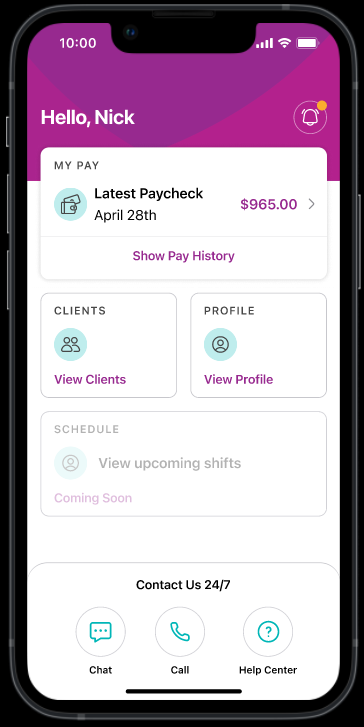 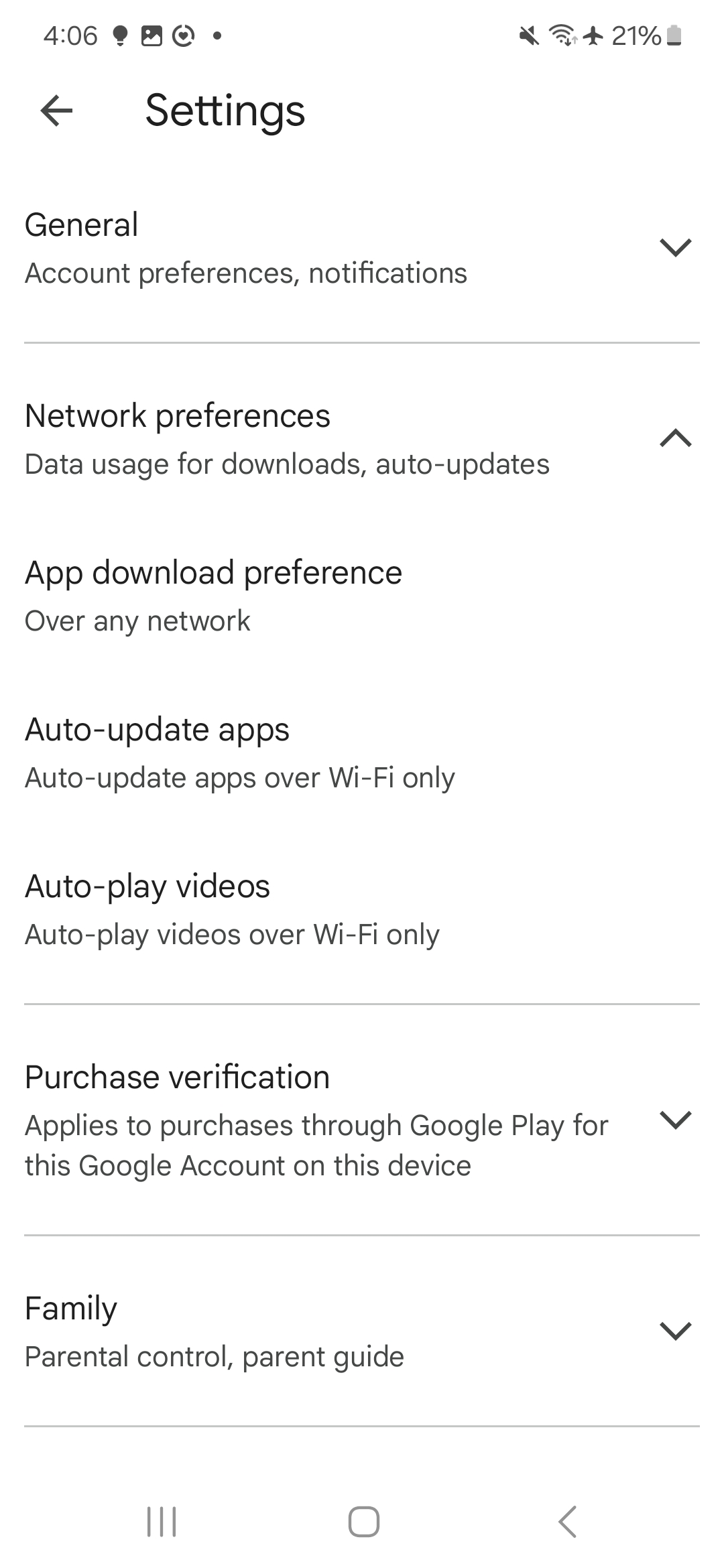 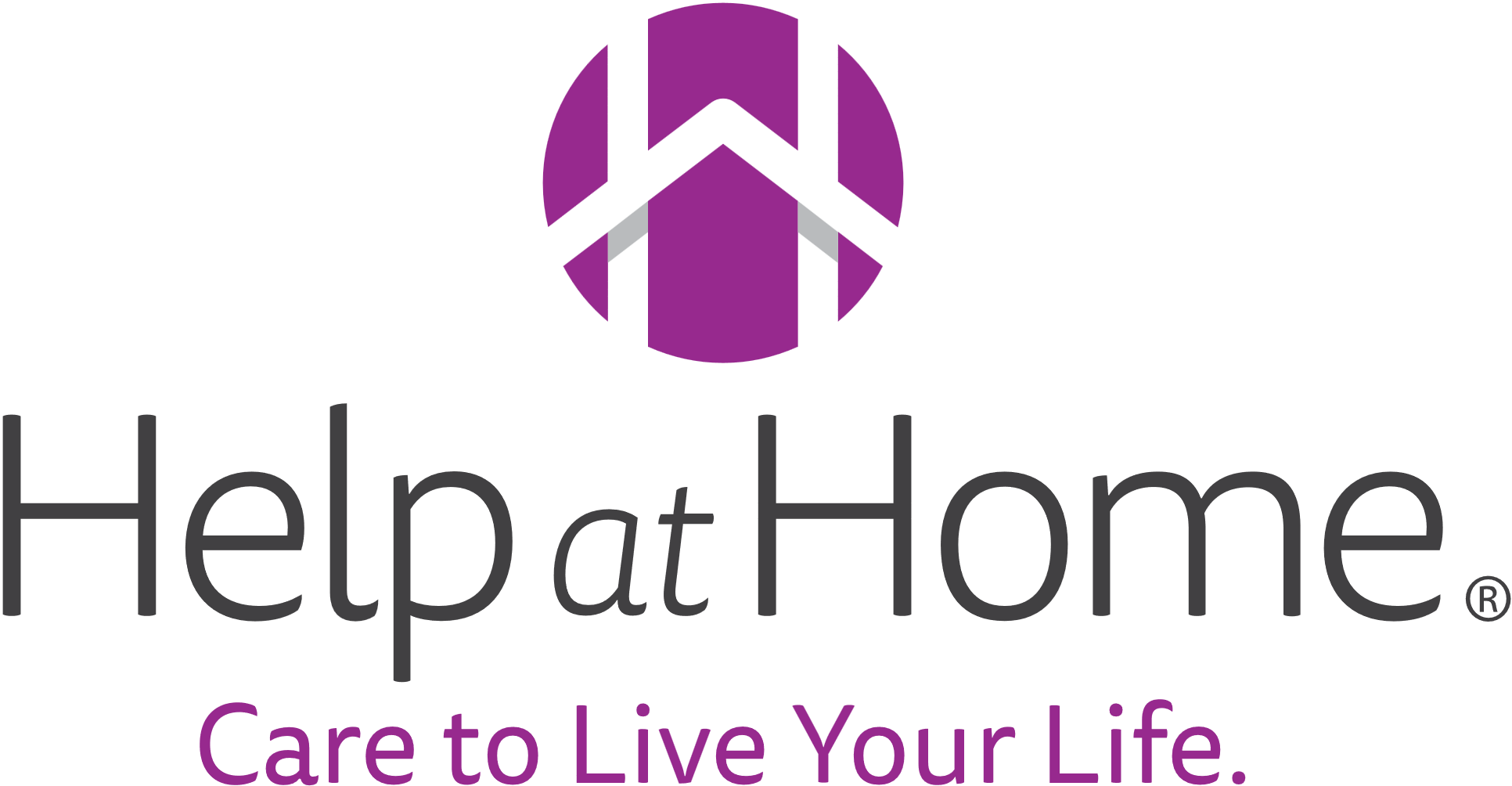 Просмотр назначенных вам клиентов
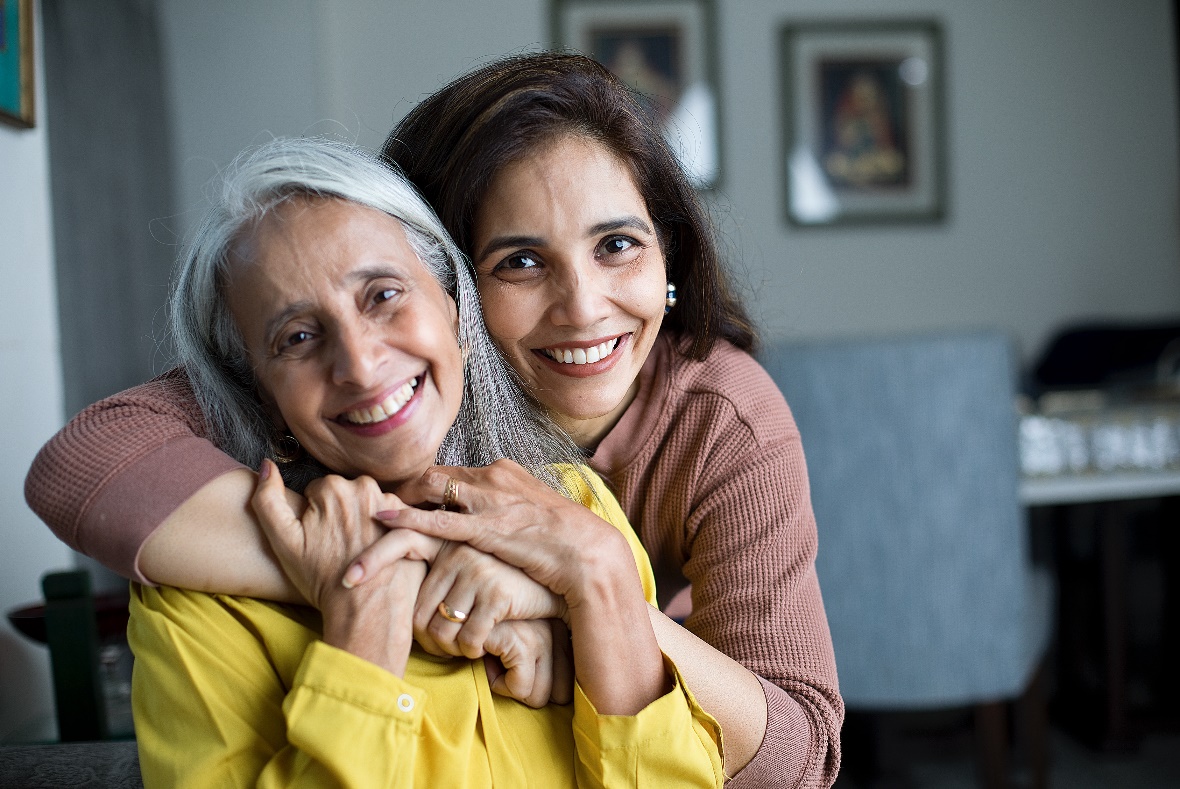 Ознайомтеся з Вашою головною сторінкою…
Navigate your homepage…
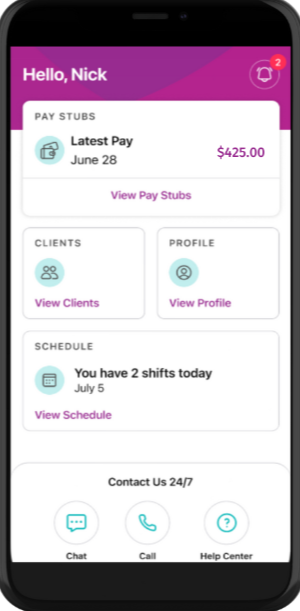 Сповіщення в реальному часі
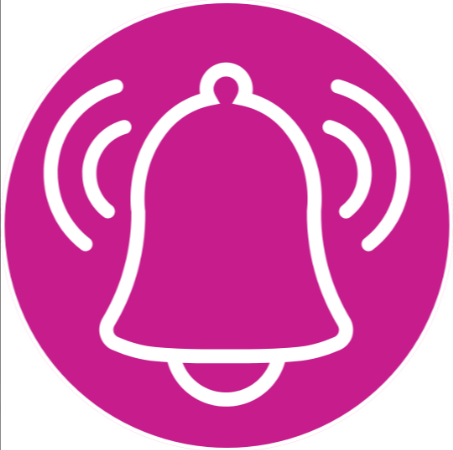 Перегляд і завантаження Ваших платіжних відомостей
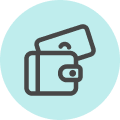 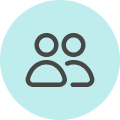 Перегляд призначених Вам клієнтів
Перегляд Вашого профілю та оновлення номера телефону
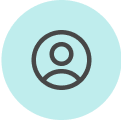 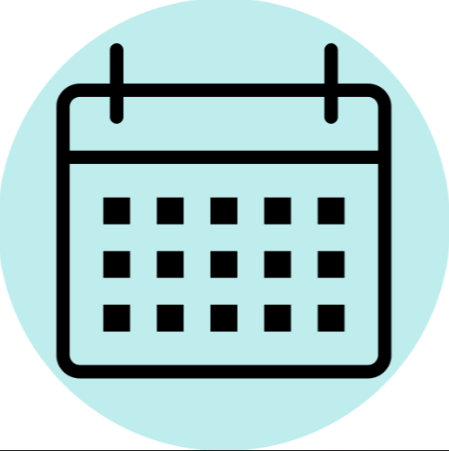 Зв’язок зі службою підтримки Help at Home
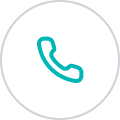 Перегляд Вашого розкладу
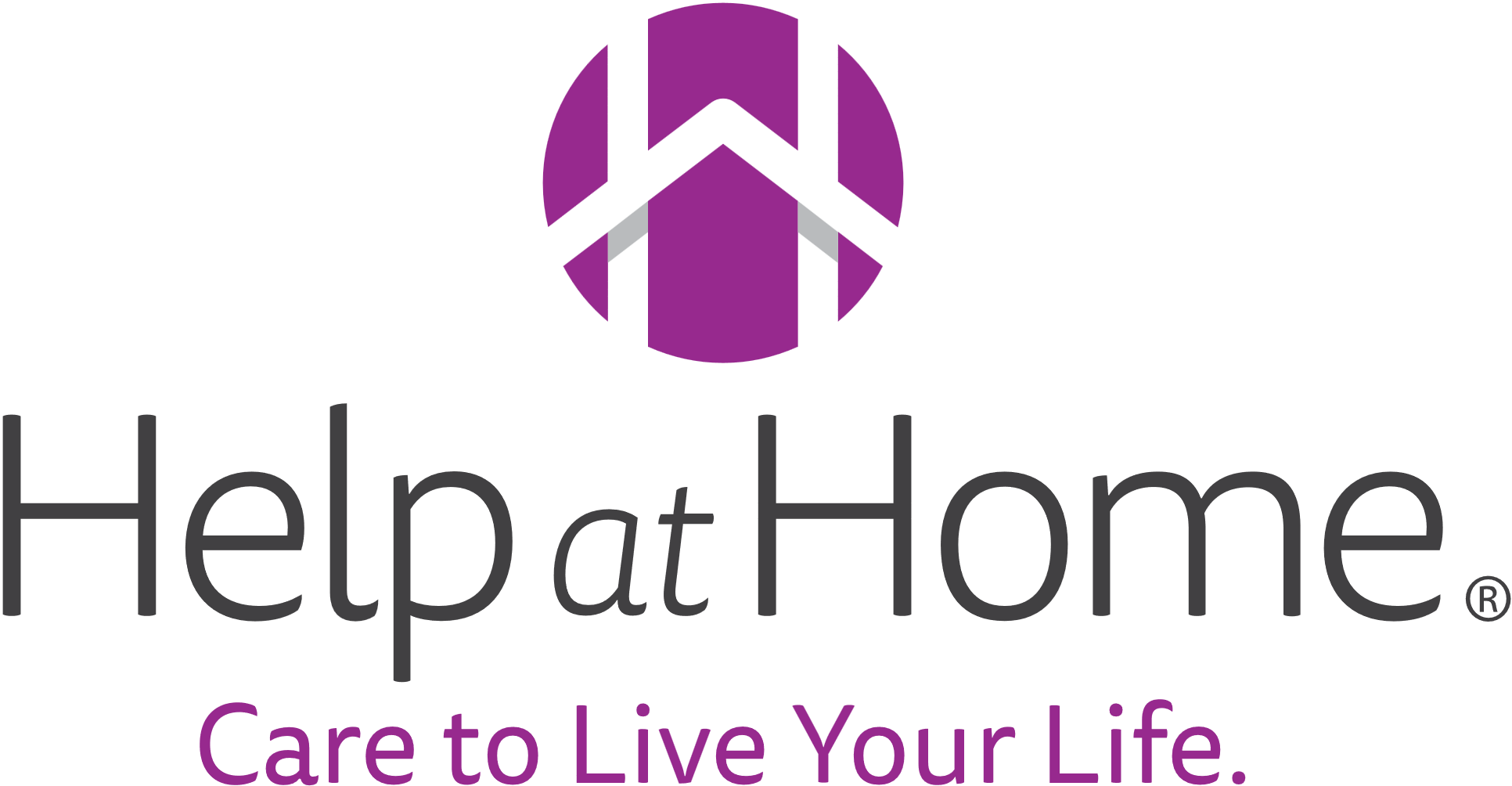 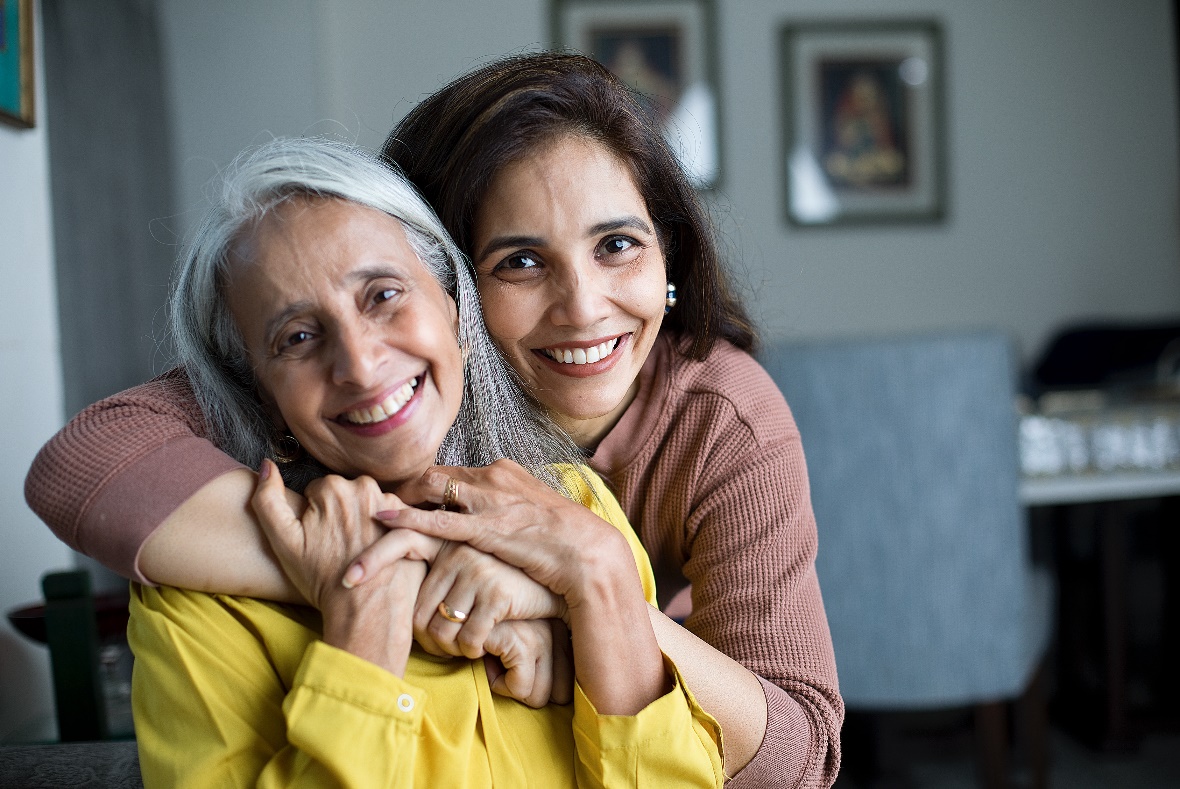 Сповіщення
Нижче наведено список сповіщень у додатку та push-сповіщень, які Ви отримуватимете в Caregiver Connect:
Navigate your homepage…
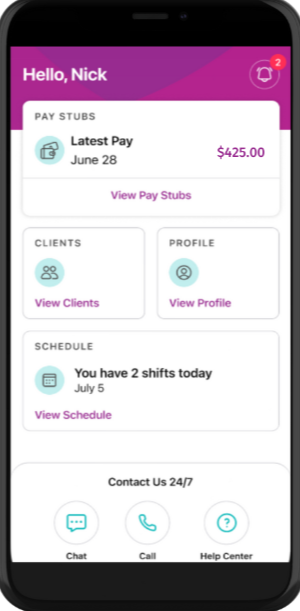 Координація догляду Опитування
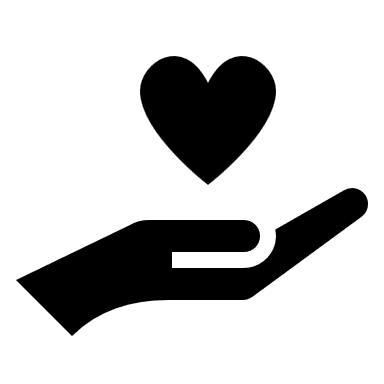 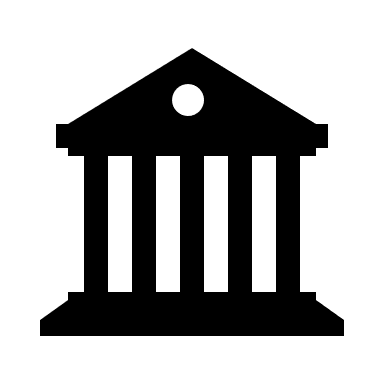 Доступність платіжної відомості
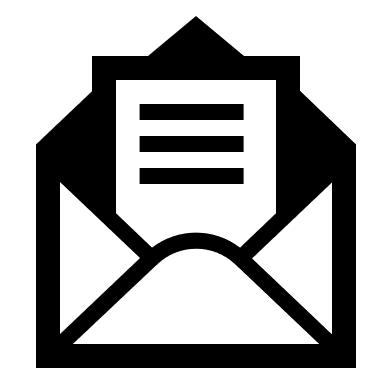 Доступність форми W-2
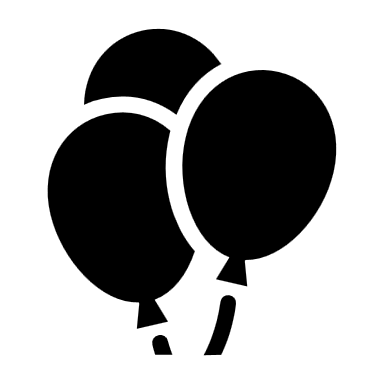 День народження/Річниця роботи
Нагадування про вхід/вихід із системи
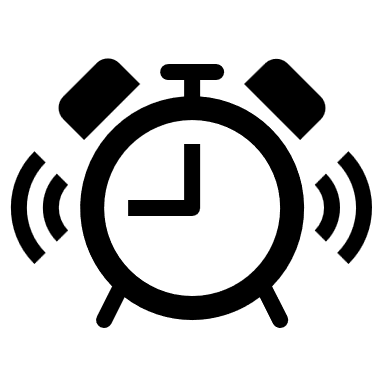 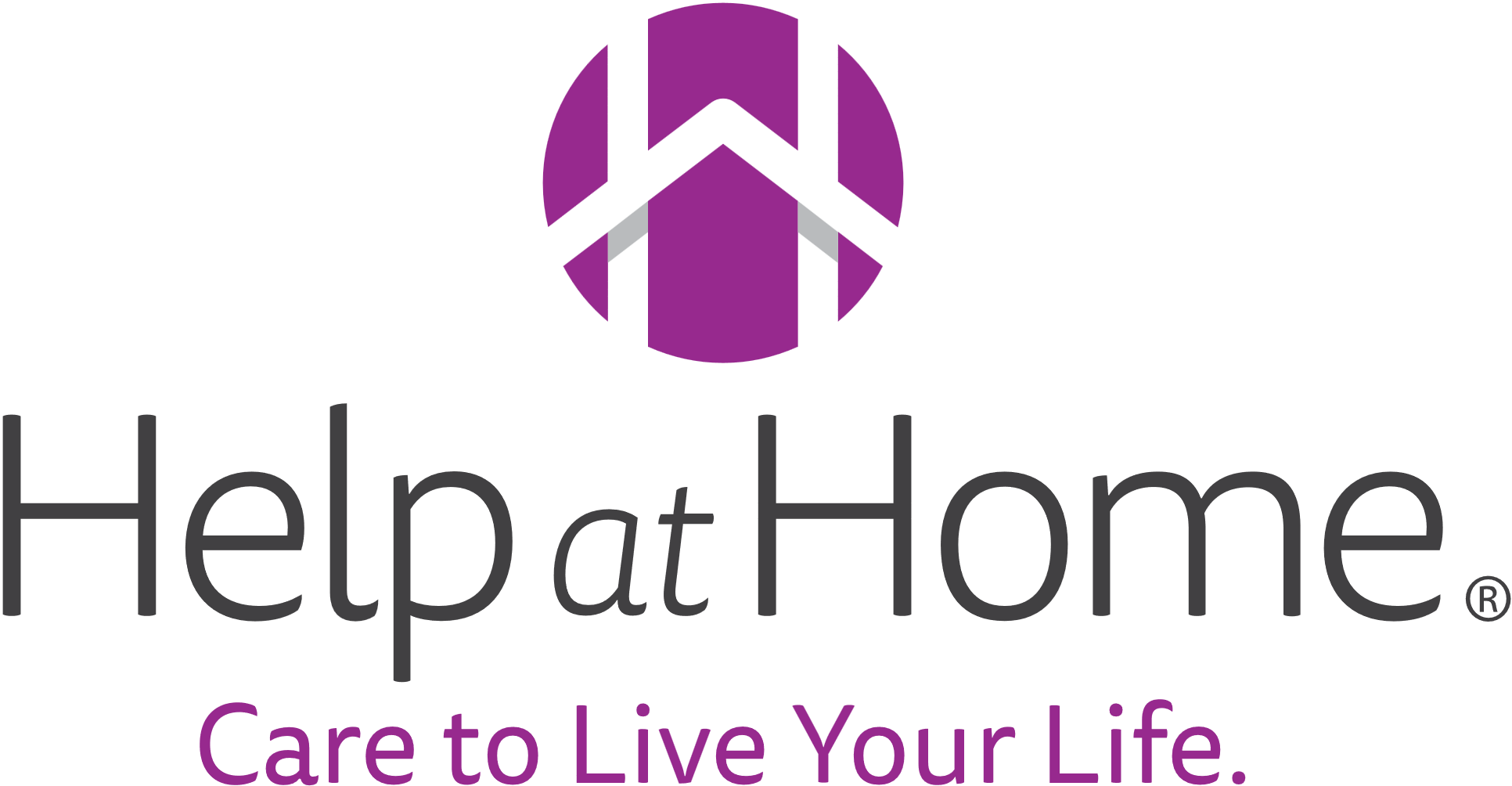 Налаштуйте свій профіль
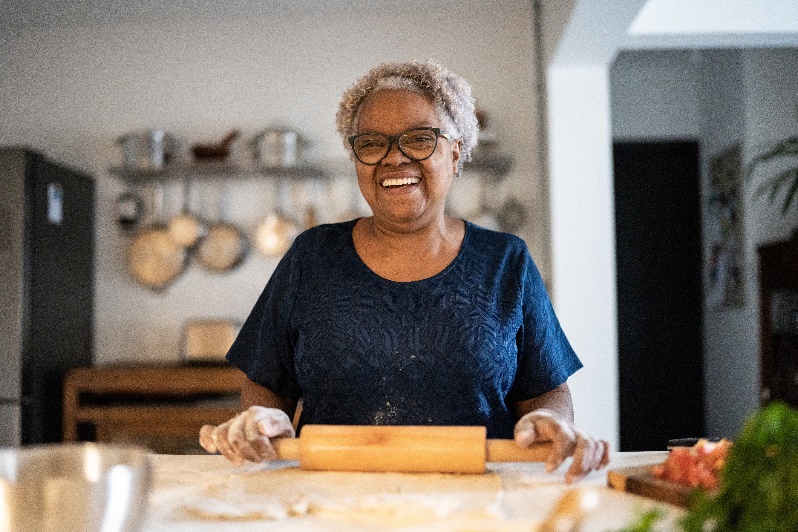 1
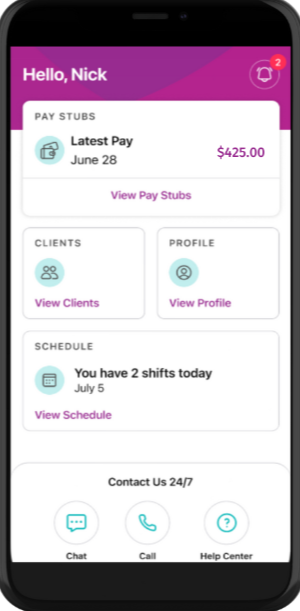 Натисніть Переглянути профіль
2
Перейдіть у Мої вподобання, виберіть Вподобання щодо робочих змін та Особисті вподобання
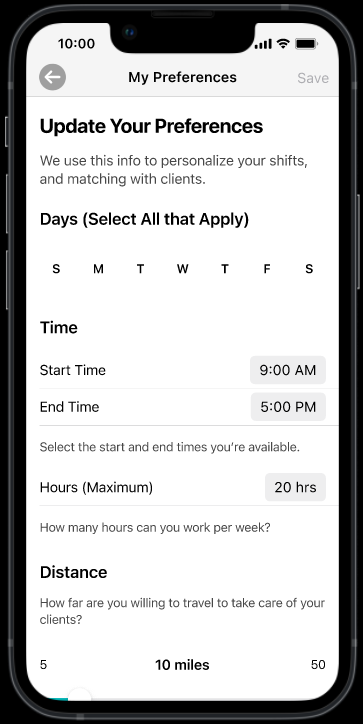 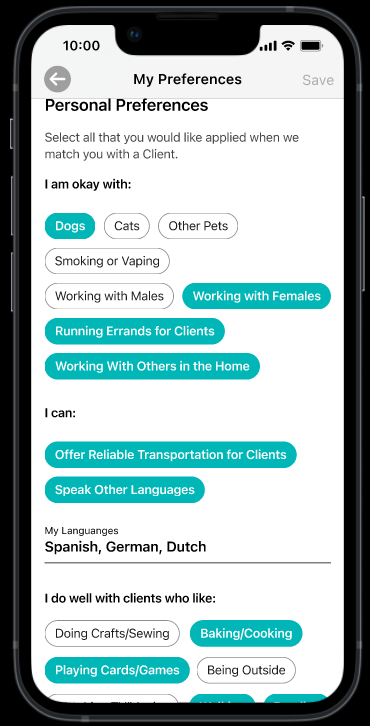 3
Вподобання щодо робочих змін – це дні, час і максимальна кількість годин, які Ви готові працювати, а також відстань, на яку Ви готові подорожувати до свого клієнта
4
Особисті вподобання включають домашніх тварин, куріння, мови, якими Ви розмовляєте, та види діяльності, які Вам подобається виконувати з клієнтами
[Speaker Notes: Add screenshot of print, download, etc]
Оновлення бажаного імені
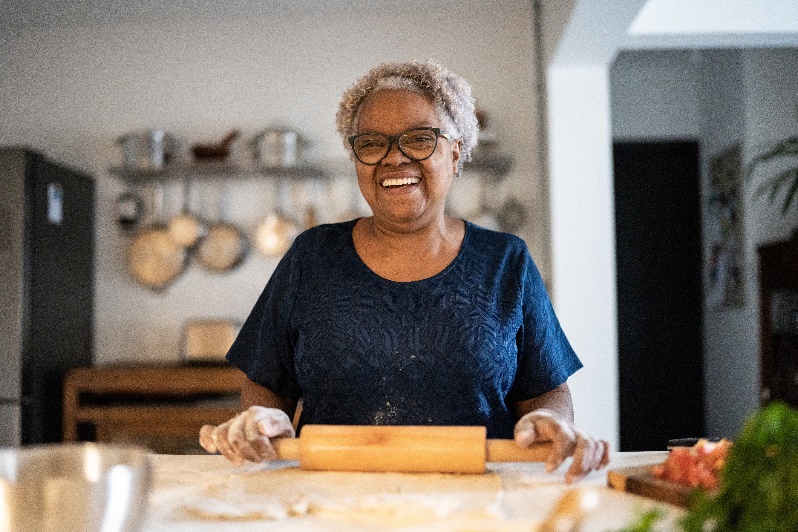 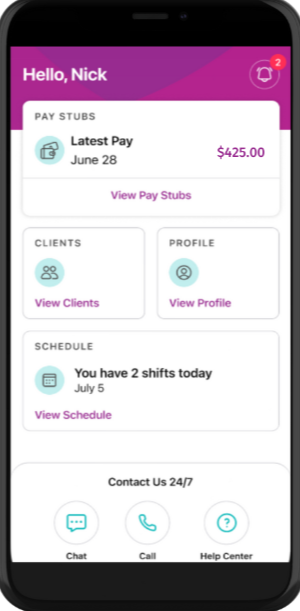 1
Натисніть Переглянути профіль
2
Натисніть Переглянути мою інформацію
4
3
Оновлення чекає підтвердження буде відображатися доти, доки зміни не будуть затверджені
Виберіть Бажане ім’я та прізвище, щоб змінити поточне ім’я
[Speaker Notes: Add screenshot of print, download, etc]
Перегляд платіжної відомості
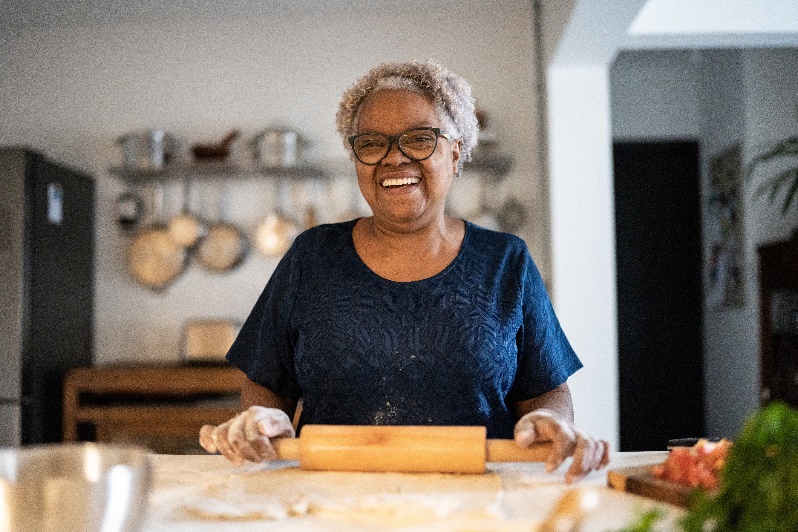 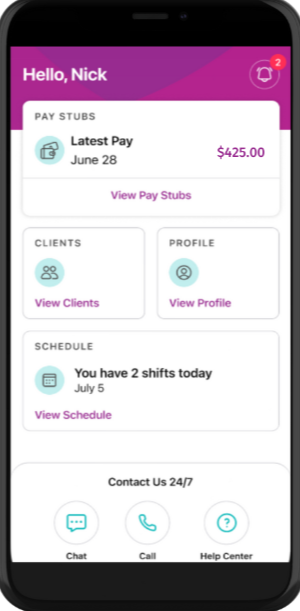 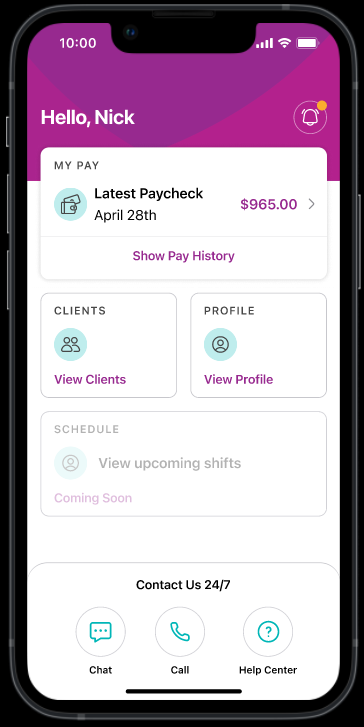 1
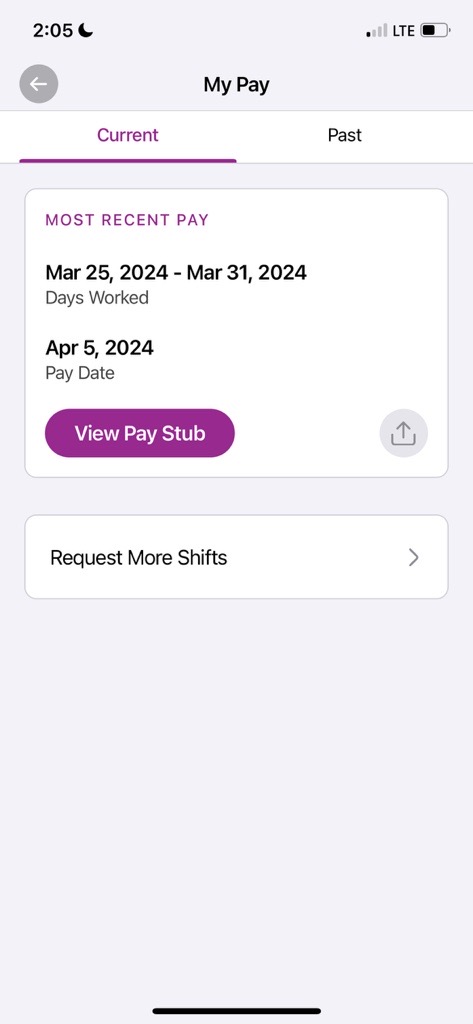 Натисніть Переглянути платіжні відомості, щоб побачити поточні та попередні відомості
2
$250.00
Натисніть Поточні, а потім Переглянути платіжну відомість, щоб переглянути Вашу останню відомість
$250.00
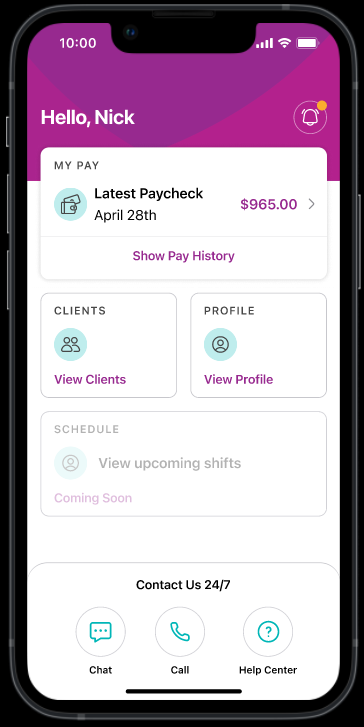 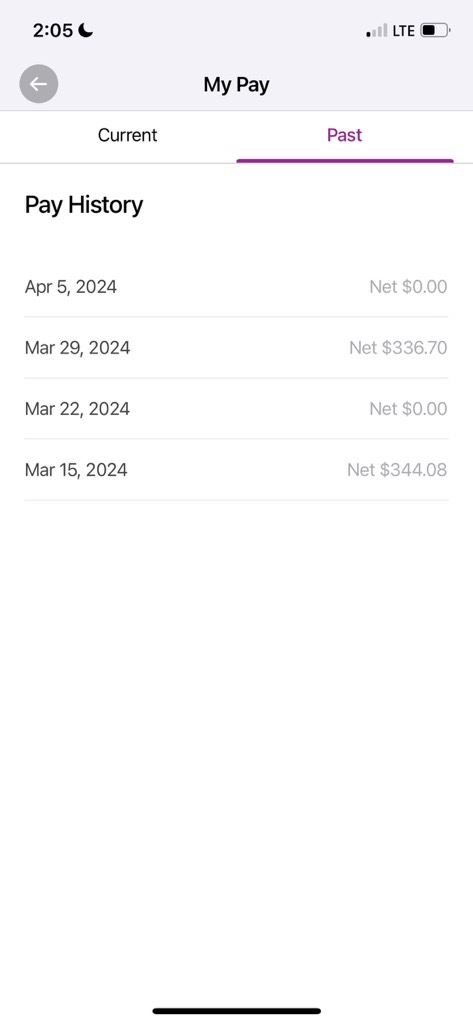 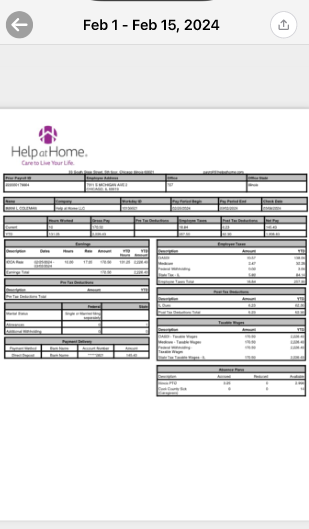 3
4
Натисніть Попередні та виберіть дату, щоб переглянути попередню платіжну відомість
Натисніть на значок стрілки, щоб переглянути, завантажити або роздрукувати платіжну відомість
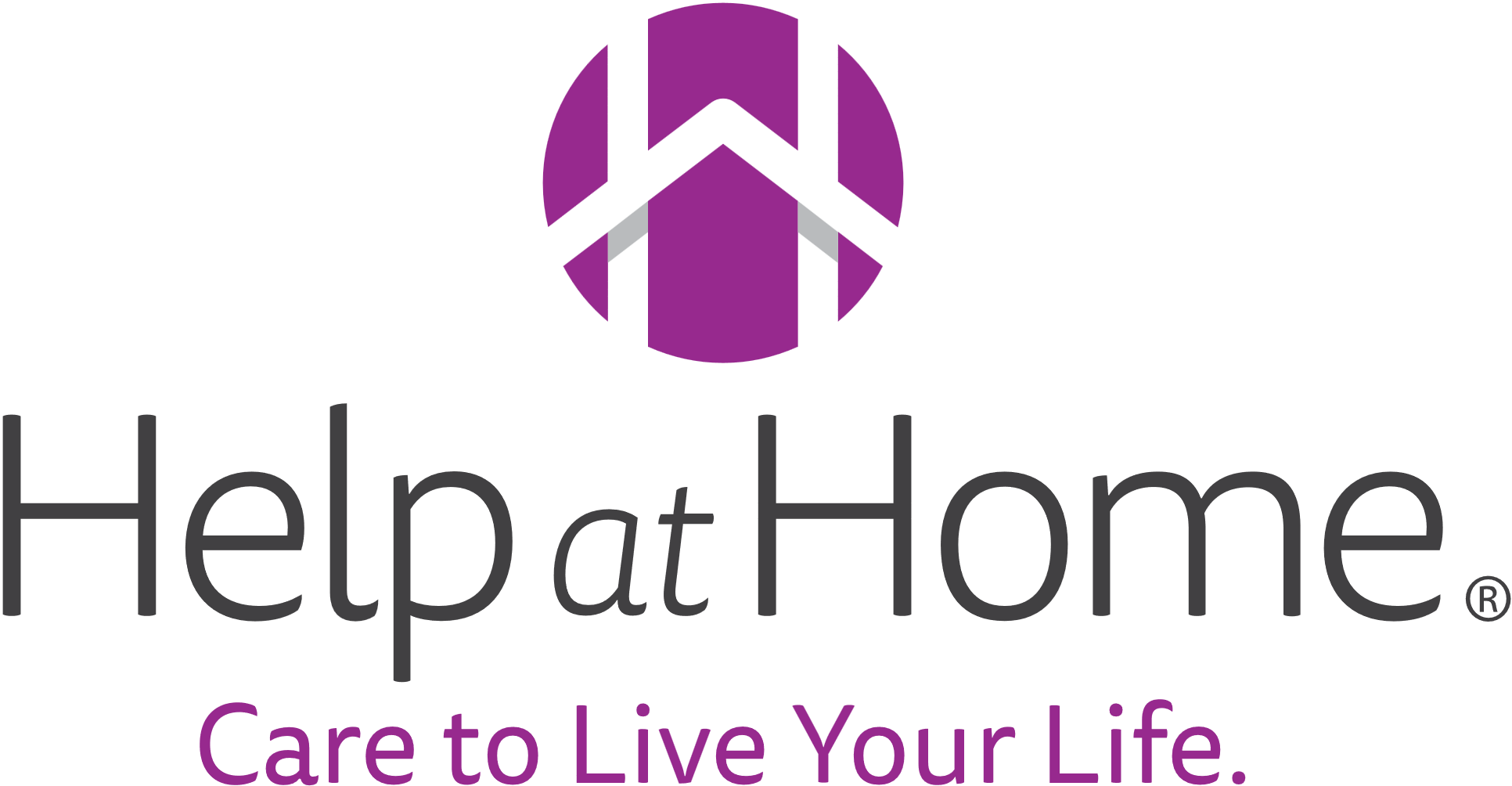 8
[Speaker Notes: Fix money- $250]
Перегляд ваших податкових документів
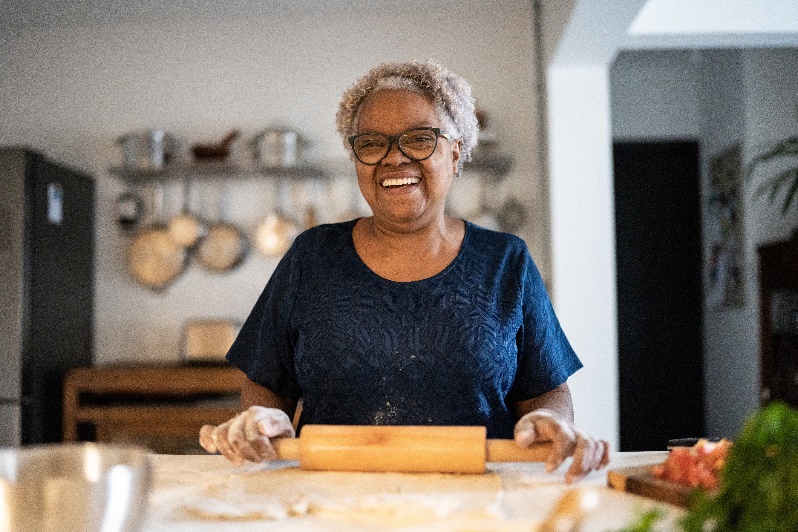 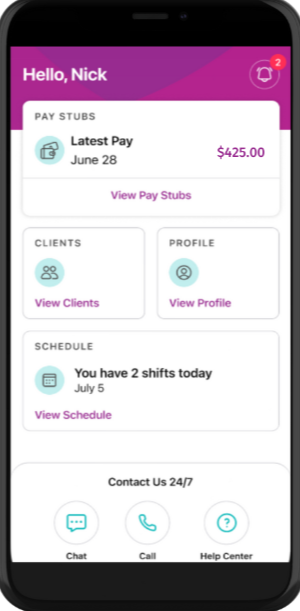 1
Натисніть Переглянути платіжні відомості
2
Натисніть Податкові документи
4
3
Натисніть на значок стрілки, щоб переглянути, завантажити або роздрукувати W-2
Відобразиться список річних форм W-2, натисніть на потрібну W-2
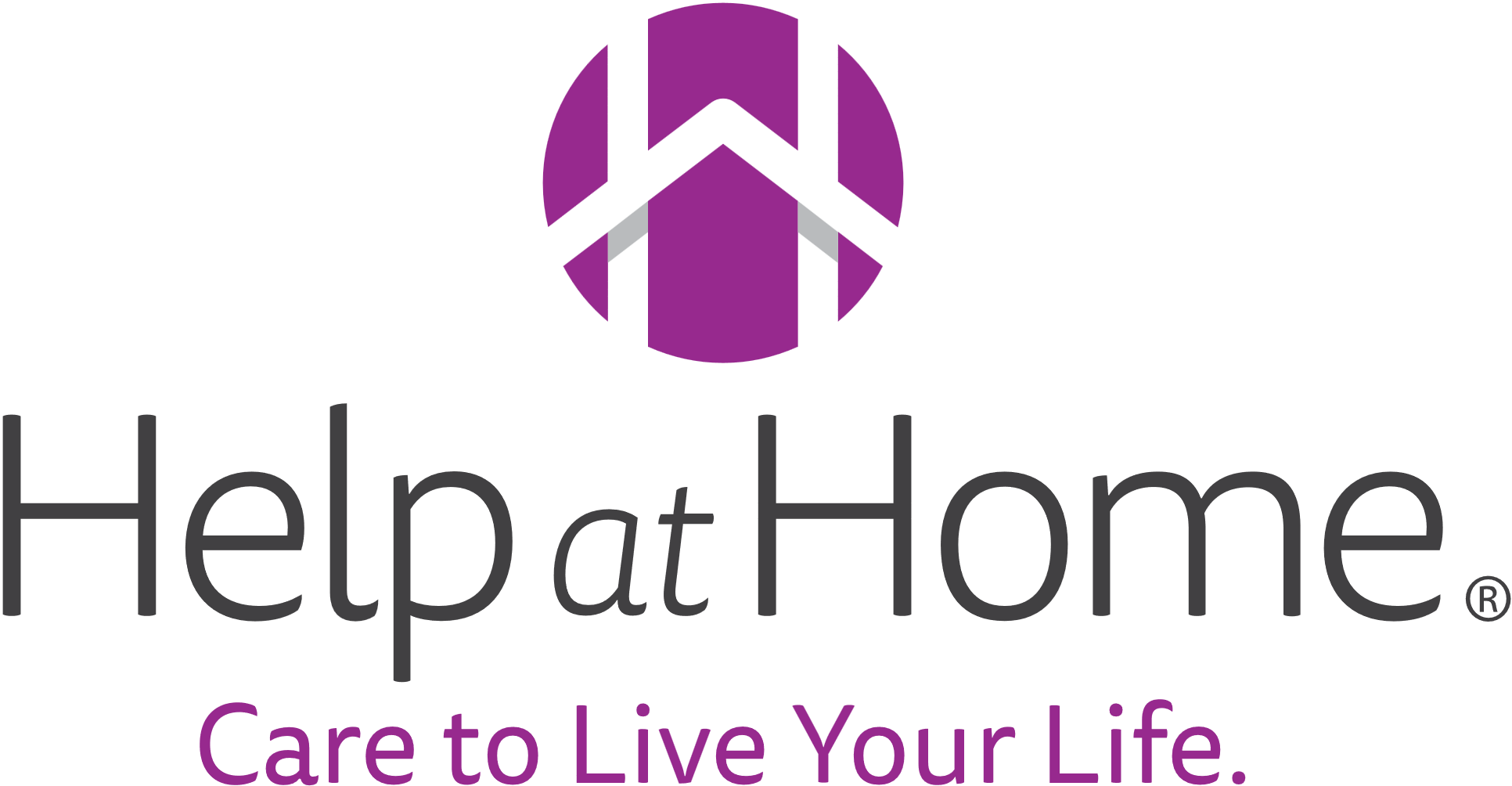 9
[Speaker Notes: Fix money- $250]
Запит додаткових робочих змін
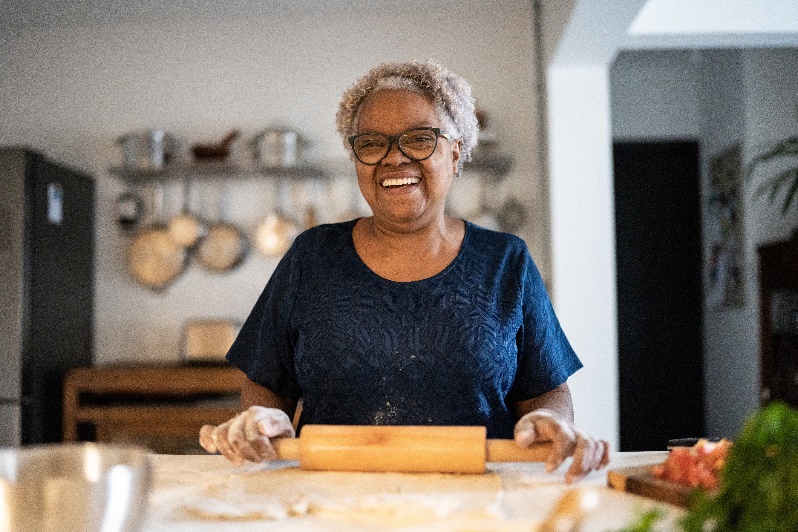 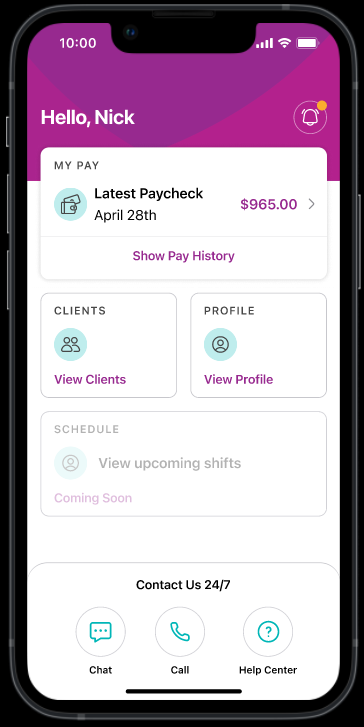 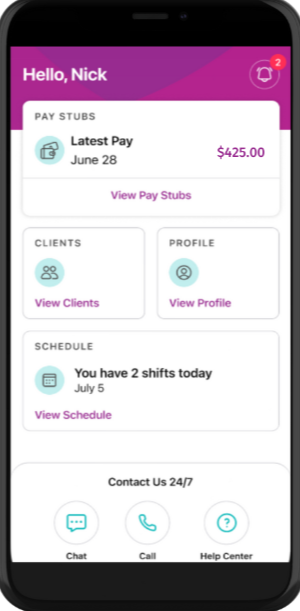 2
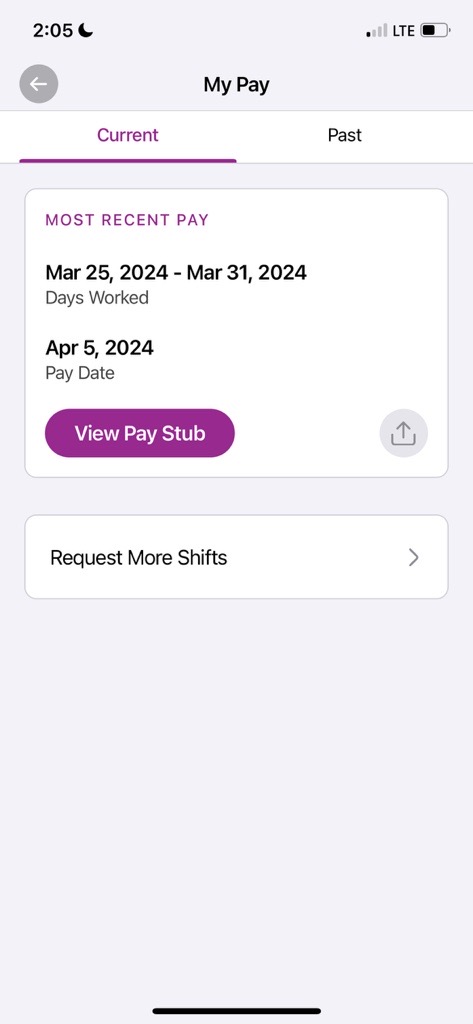 1
3
Натисніть Запросити додаткові робочі зміни
Натисніть Переглянути платіжні відомості
Введіть Ваш філіал, а також дні та час, коли Ви хочете взяти додаткові години, і натисніть Надіслати.
Ваш філіал розгляне запит і зв’яжеться з Вами для подальших дій
$250.00
$250.00
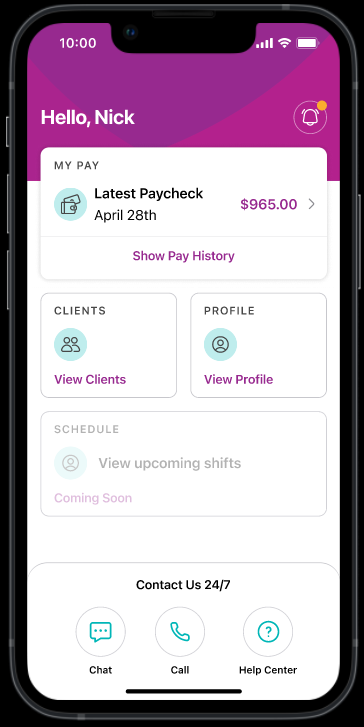 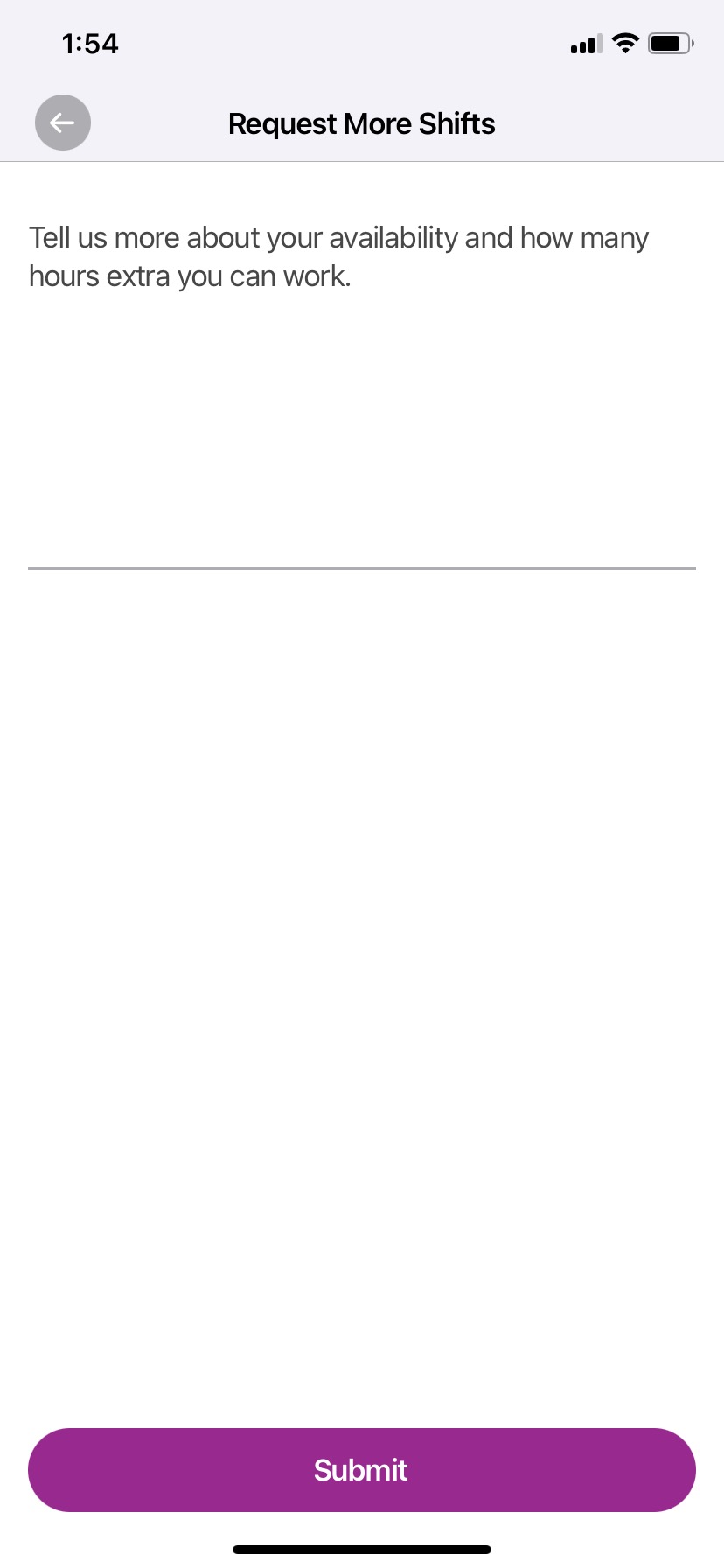 $250.00
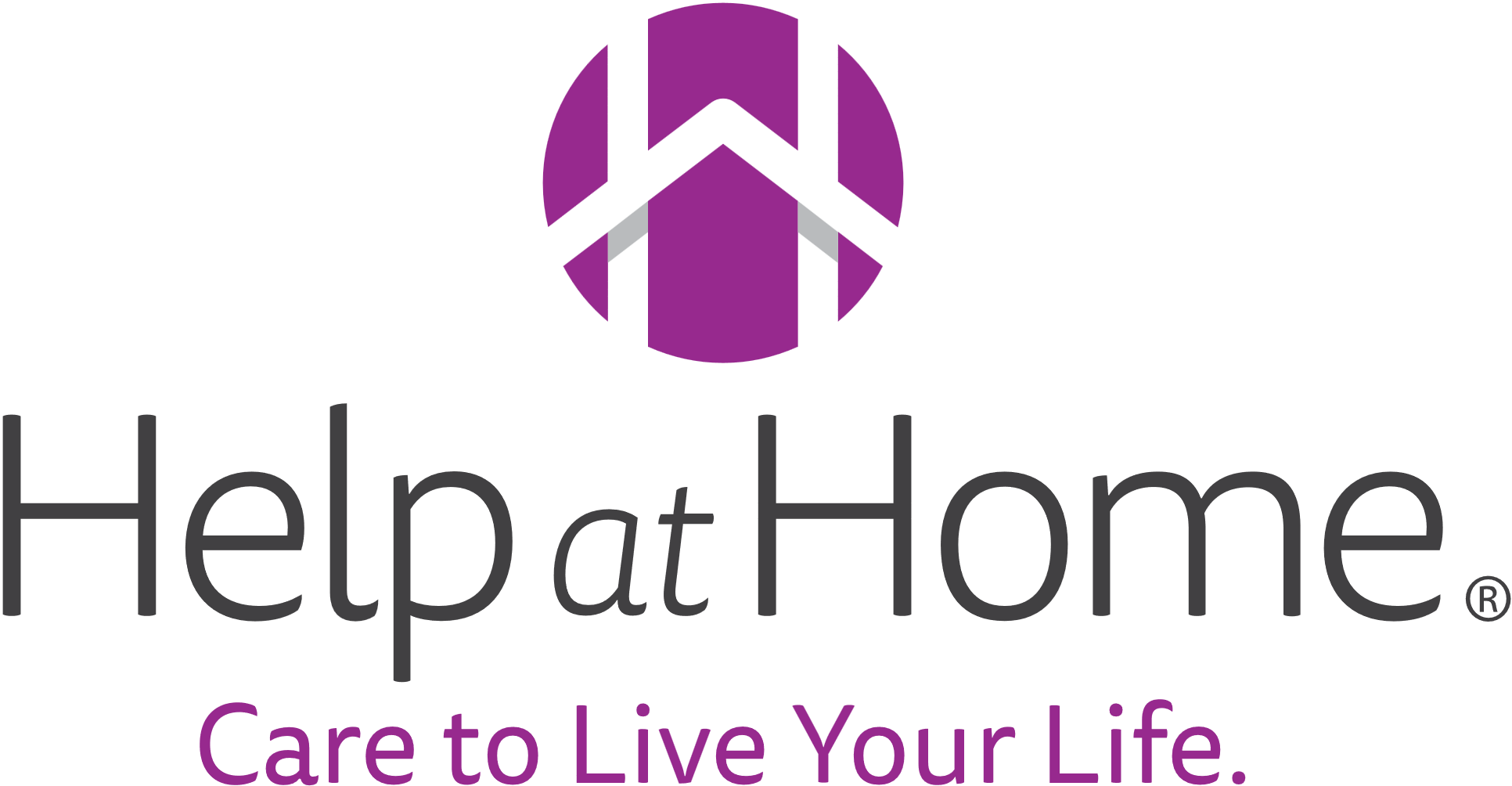 [Speaker Notes: provide branch, shift, day]
Повідомити про помилку в розкладі
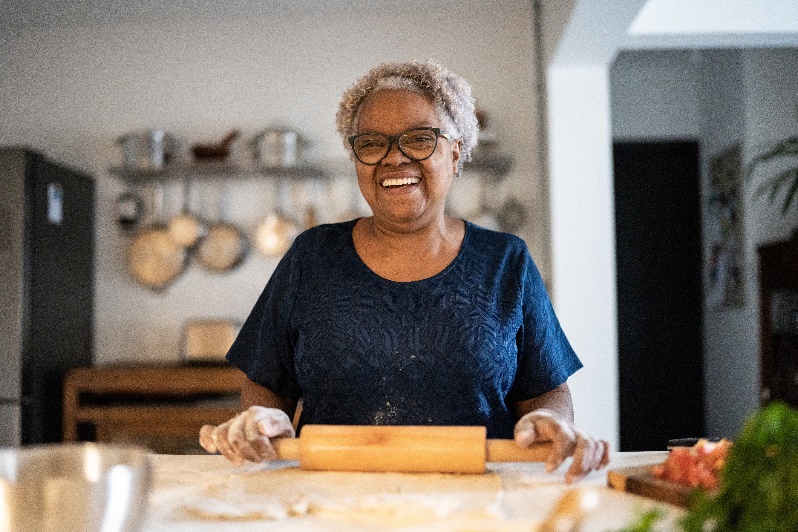 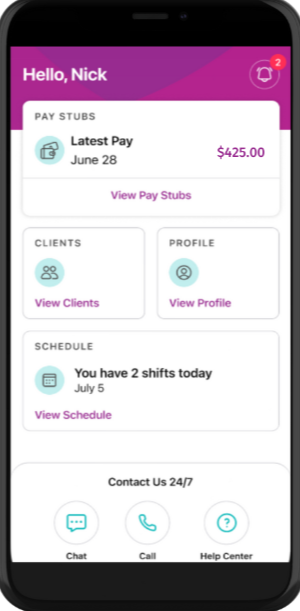 2
3
1
Натисніть Повідомити про помилку в розкладі
Введіть Ваш розклад і вкажіть дні та час змін, які потрібно виправити. Співробітник філіалу перевірить і оновить інформацію про помилку.
Натисніть Переглянути розклад
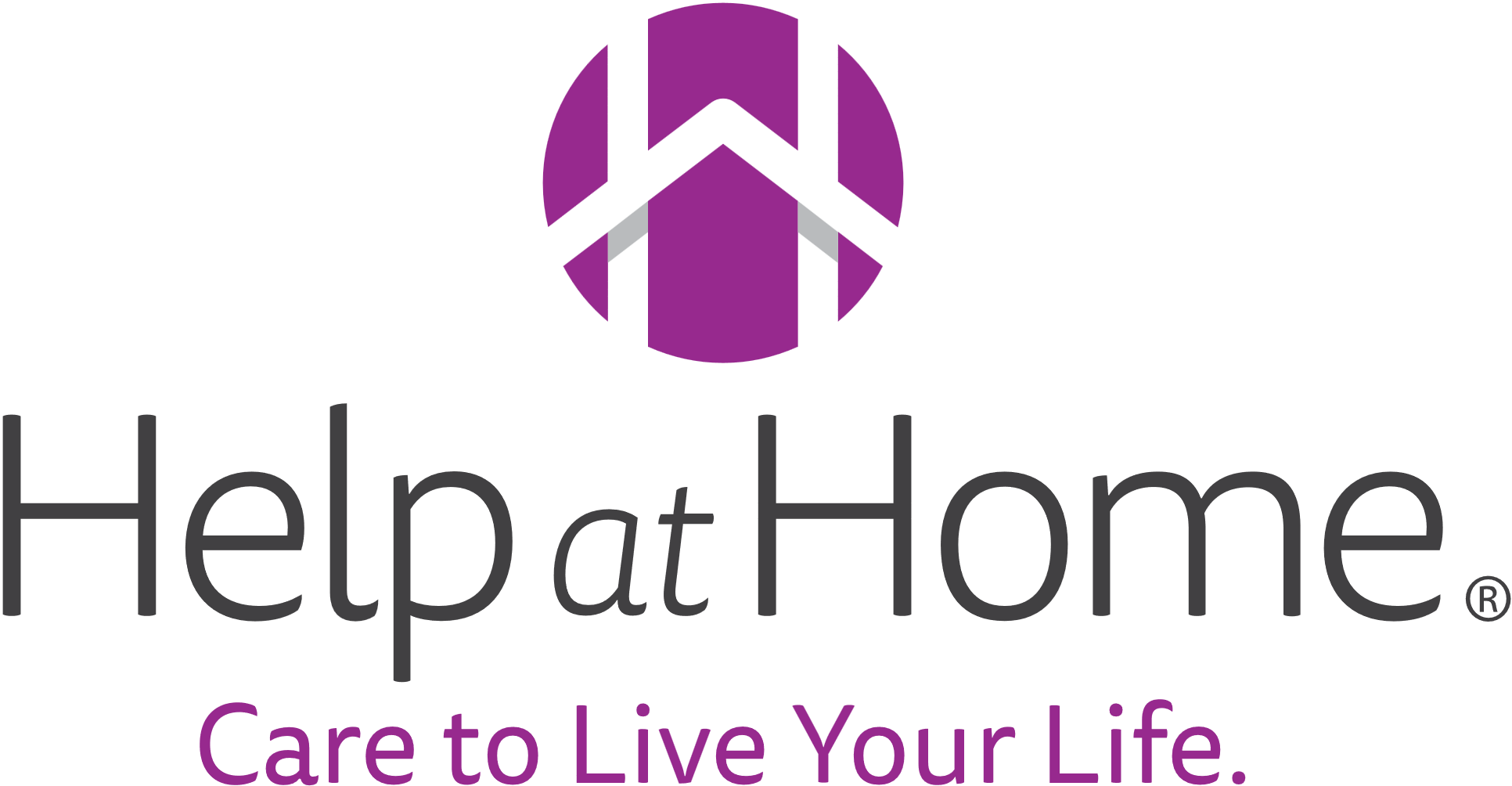 [Speaker Notes: provide branch, shift, day]
Перегляд Ваших клієнтів
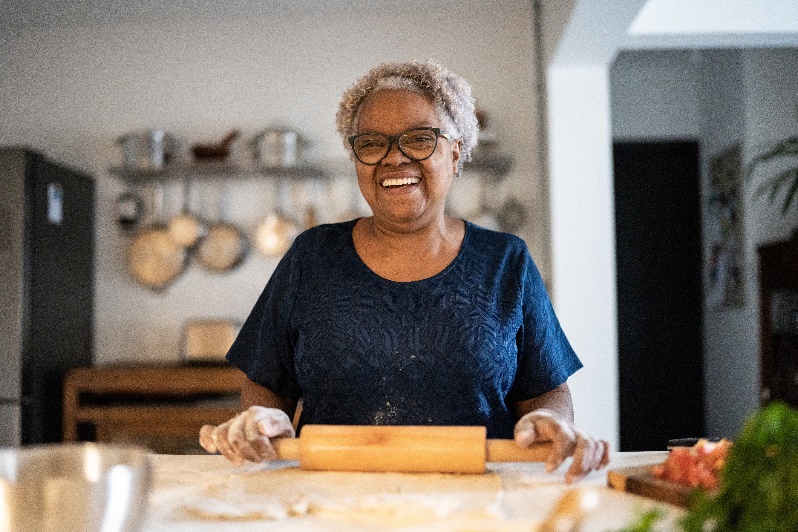 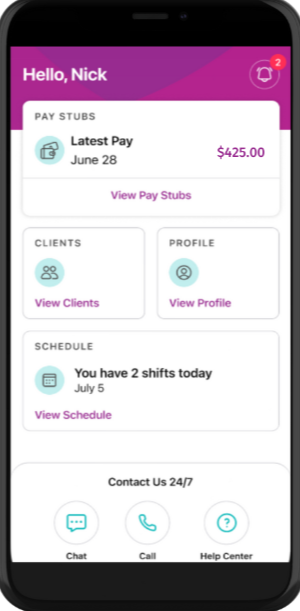 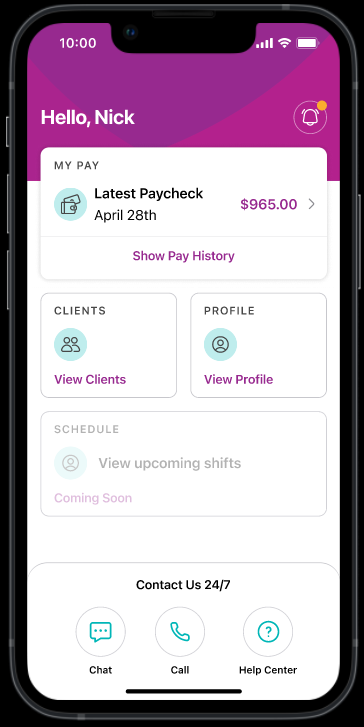 3
1
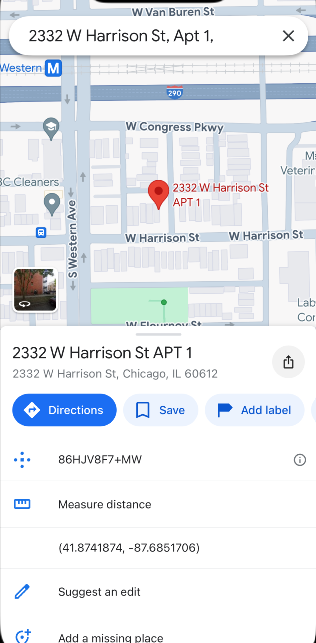 Натисніть Напрямки в Apple або Google Maps, щоб навігувати до адреси клієнта
Натисніть Переглянути клієнтів, щоб побачити поточний список клієнтів
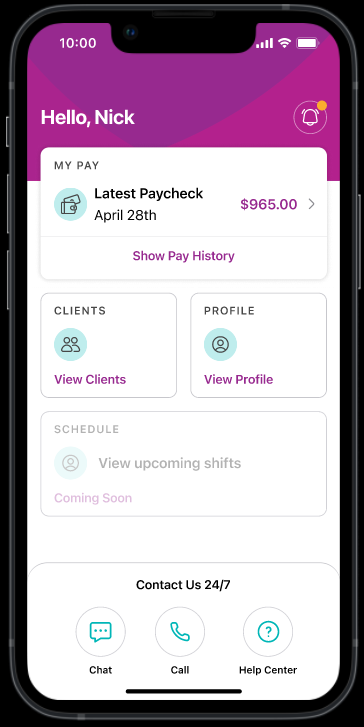 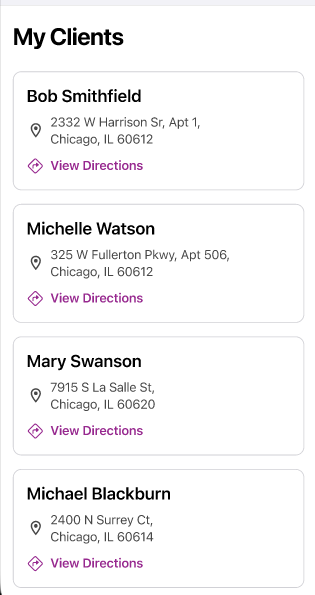 $250.00
2
Натисніть Переглянути напрямки, щоб відкрити маршрут до місця розташування вашого клієнта
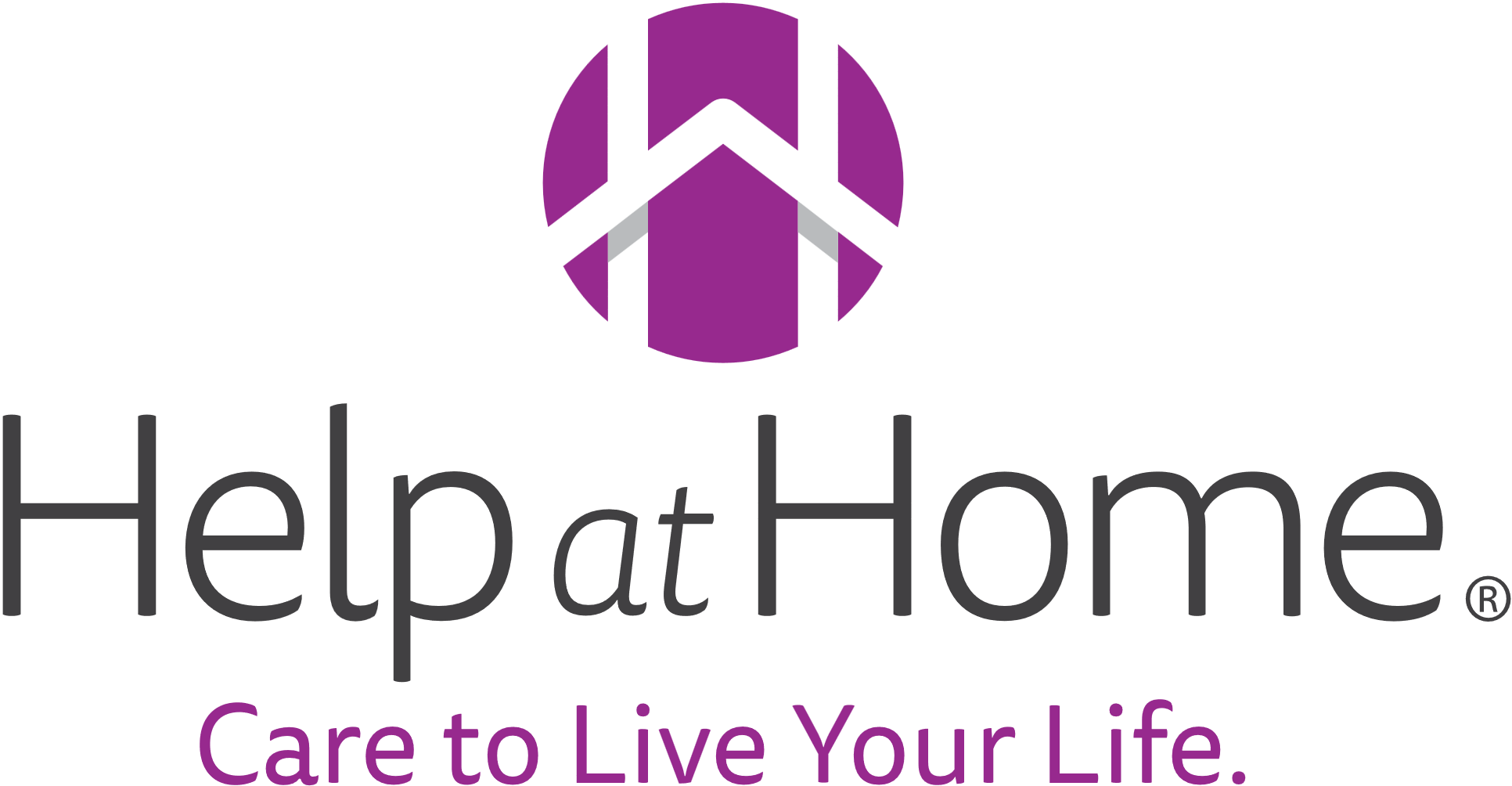 Перегляд Вашого розкладу
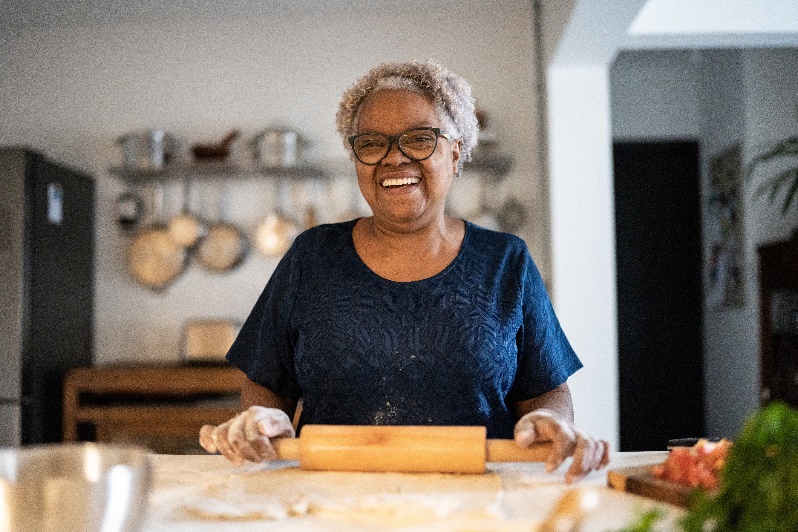 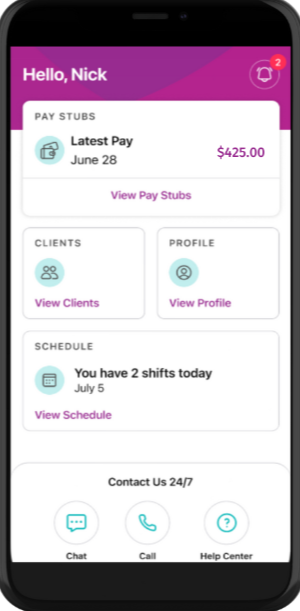 3
Натисніть стрілки у верхньому правому куті, щоб перейти до минулих або майбутніх візитів
1
Натисніть Переглянути розклад
2
Розклад на цей тиждень буде відображено. Натисніть на кожен візит, щоб побачити деталі розкладу вашої зміни
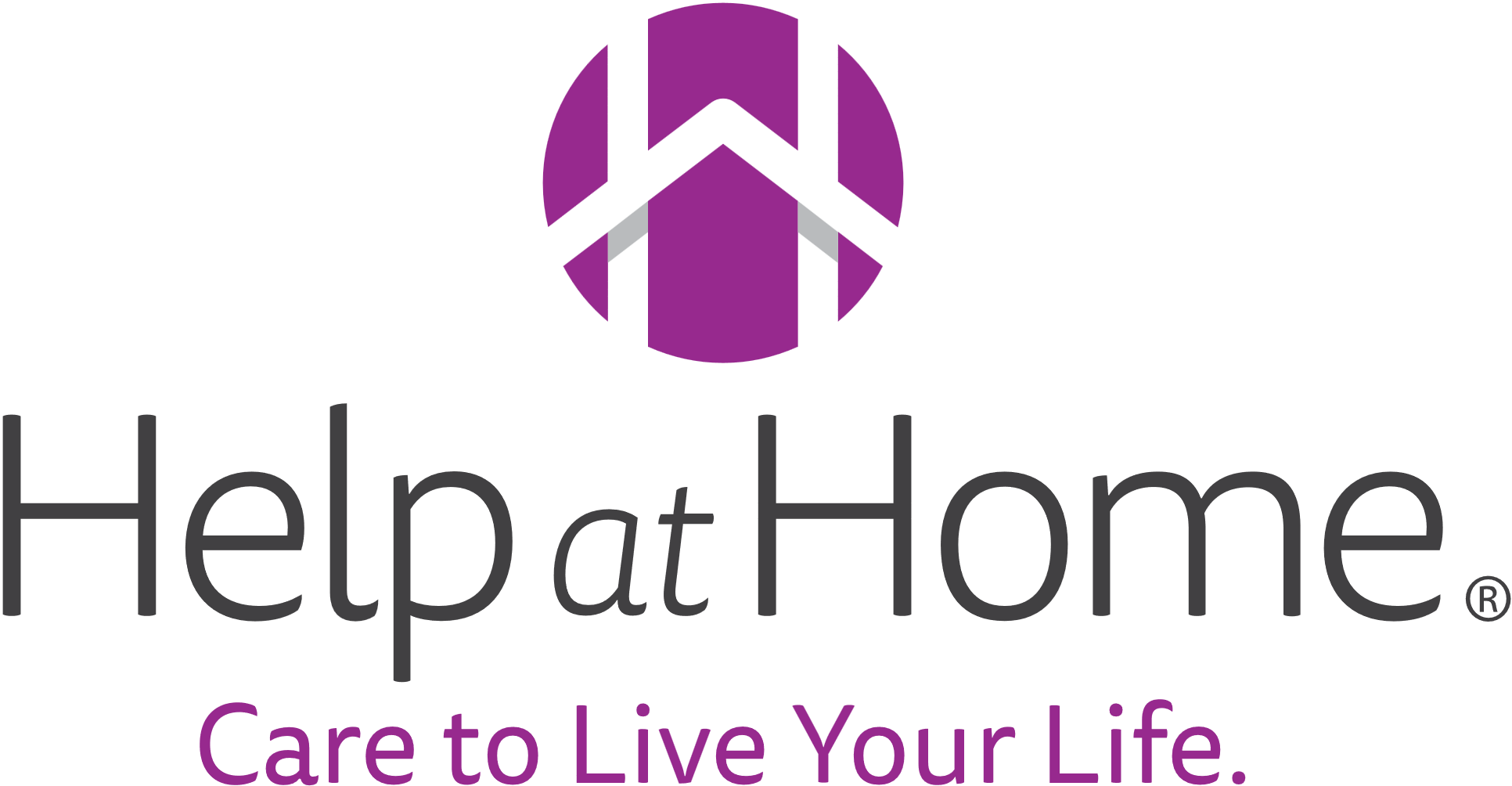 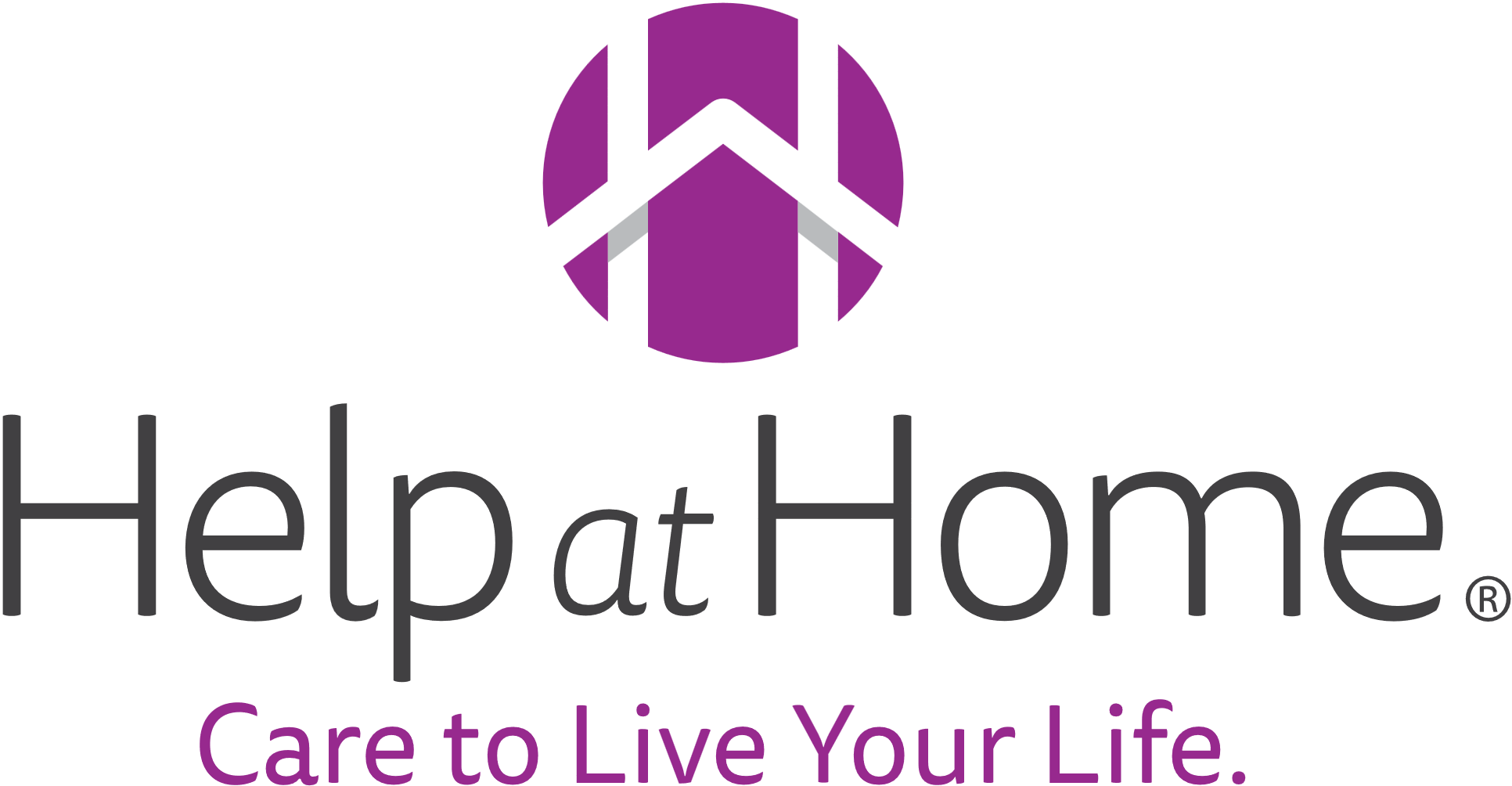 Зв’язатися з підтримкою
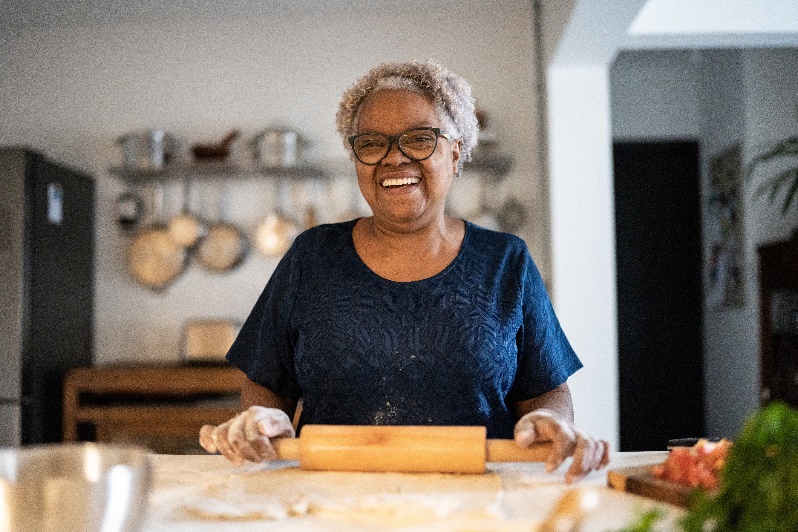 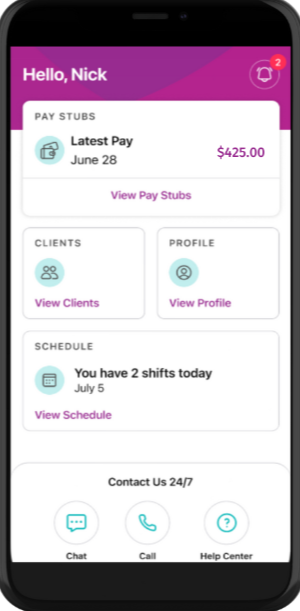 Натисніть на Центр допомоги, щоб переглянути часто задавані питання
Натисніть на іконки чату або дзвінка, щоб написати повідомлення або зателефонувати в команду підтримки Help at Home, якщо у вас є питання чи проблема!
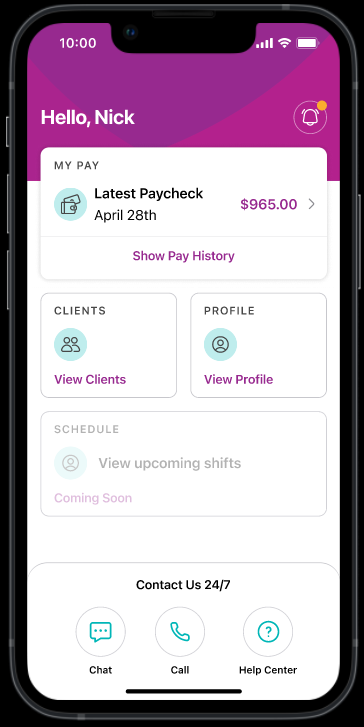 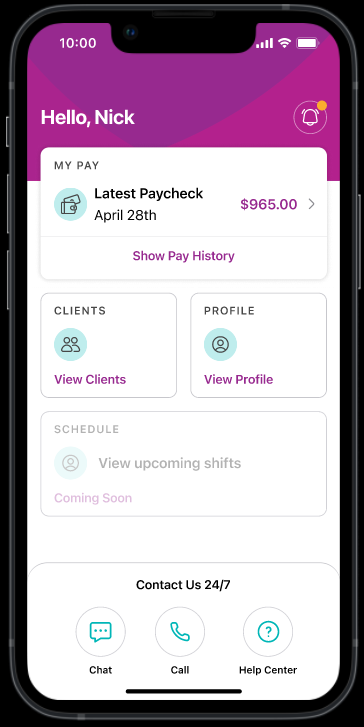 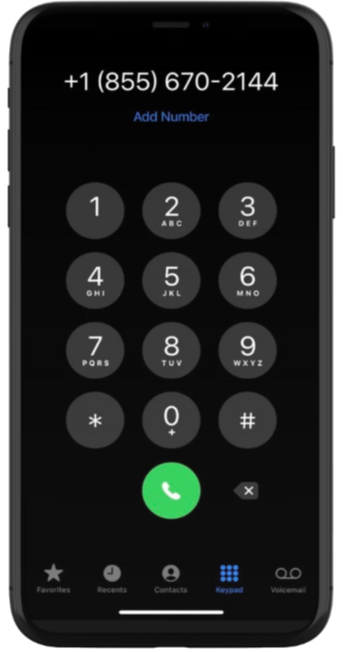 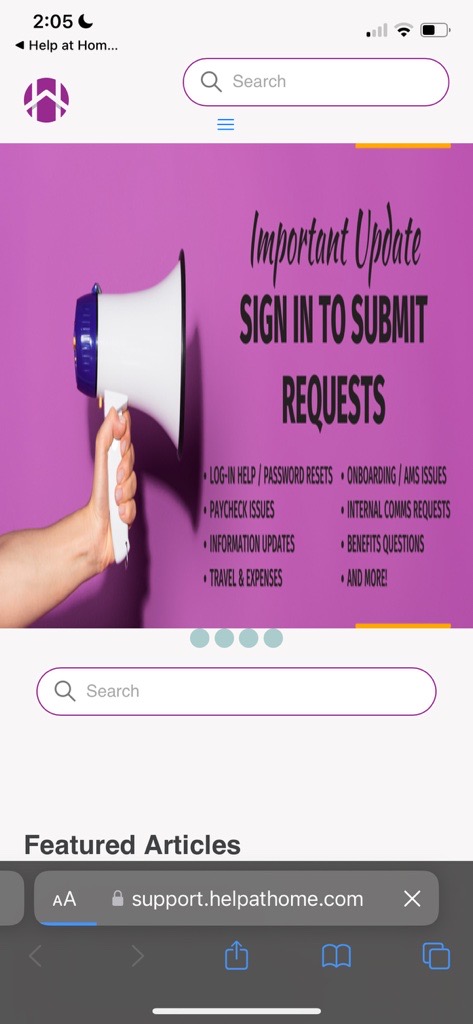 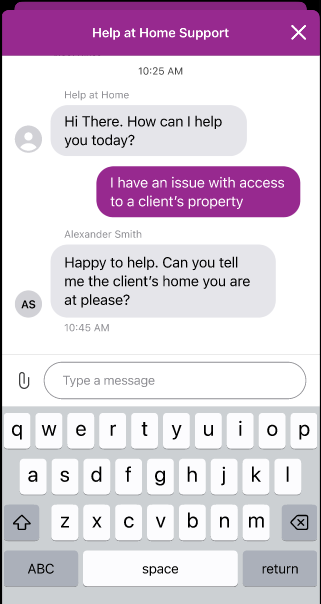 Функція Зателефонувати доступна цілодобово, а функція Чат доступна 
Пн - Пт с 8:00 до 18:00!
Якщо ваше питання залишилось без відповіді, натисніть Додаткова підтримка, щоб перейти в Інформаційний центр Help at Home для отримання ресурсів за вимогою
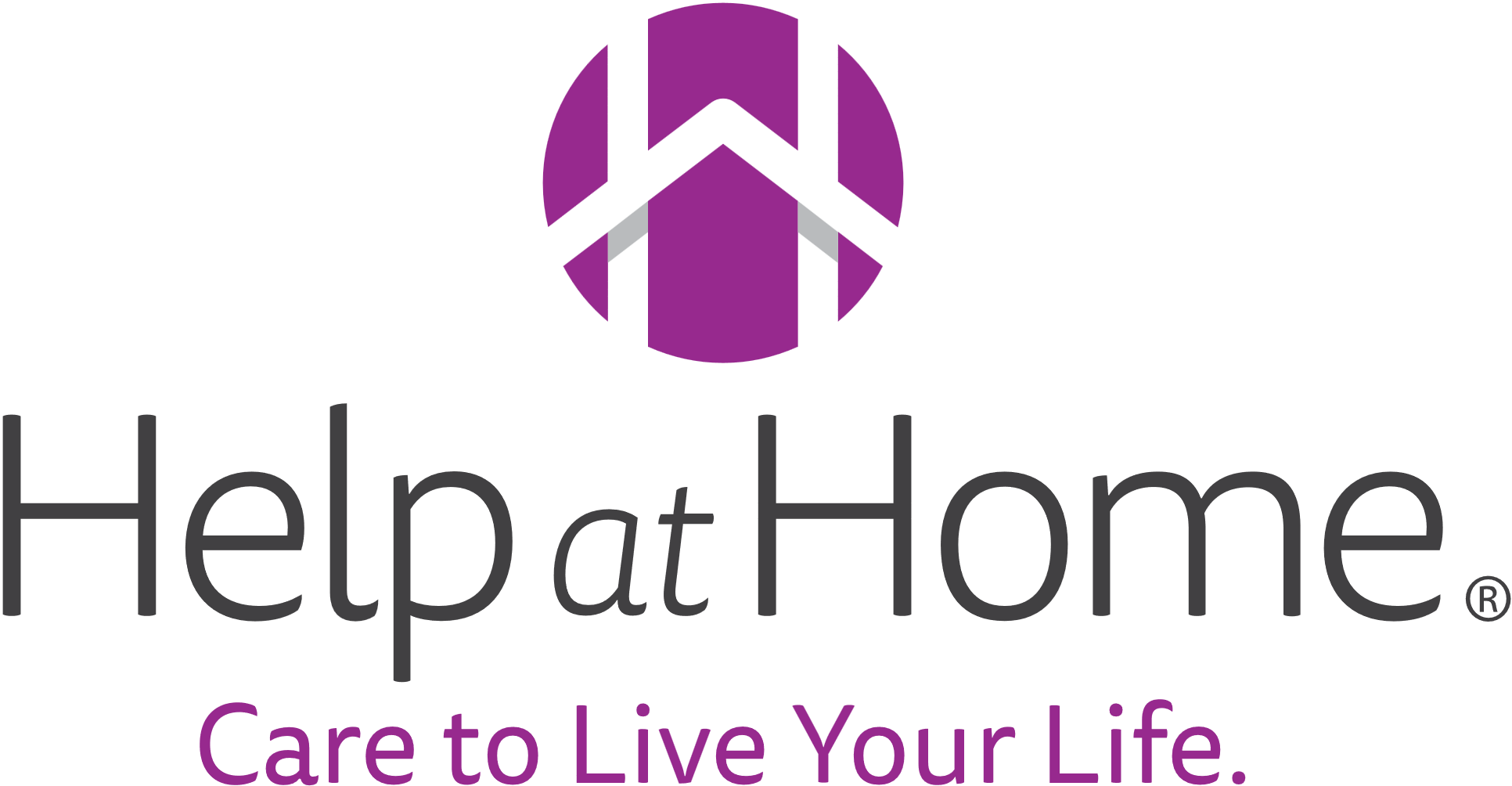 Ключові ресурси!
Завантажте Help at Home Caregiver Connect:
Для пристроїв Apple
Для пристроїв Android
Статті підтримки в Інформаційному центрі Help at Home
Демонстраційні відео Help at Home Caregiver Connect
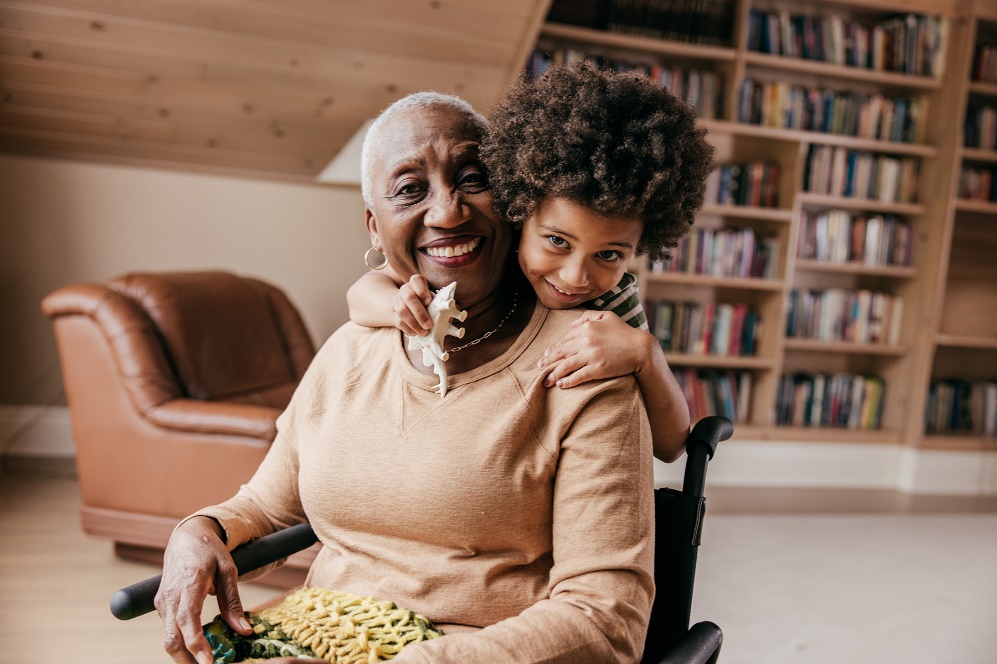 Дякуємо
Що використовуєте Caregiver Connect!